ATMOS 6010September 10, 2020
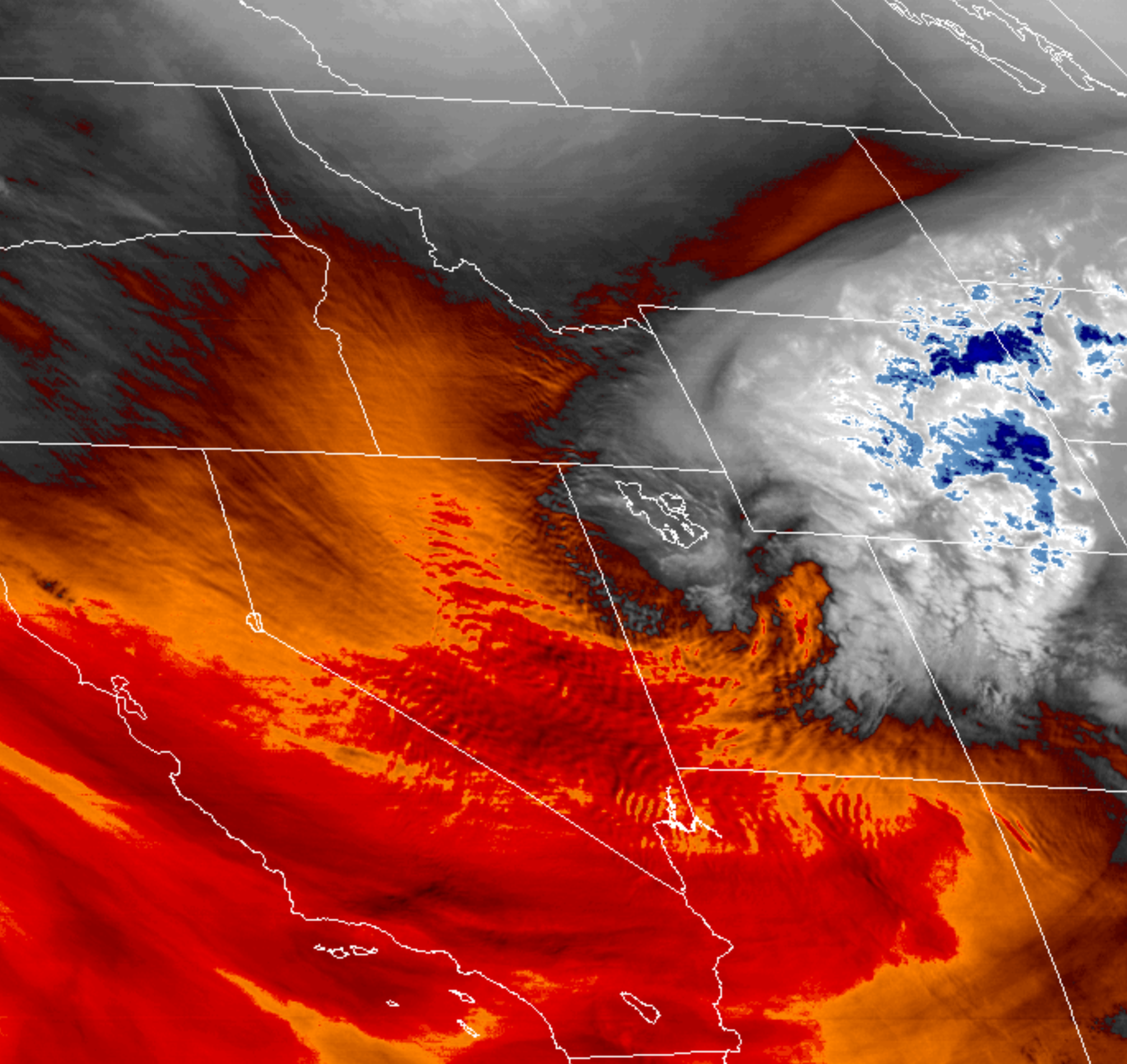 When the weather trumps lecture plans… you adapt
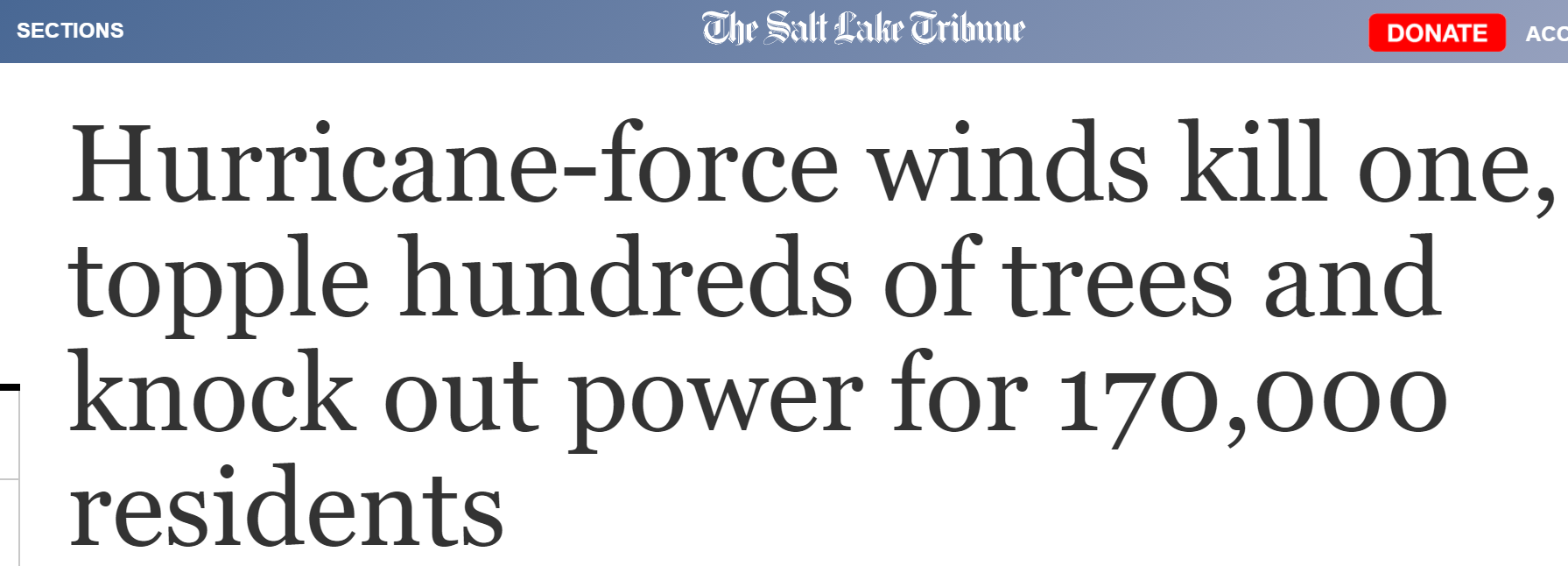 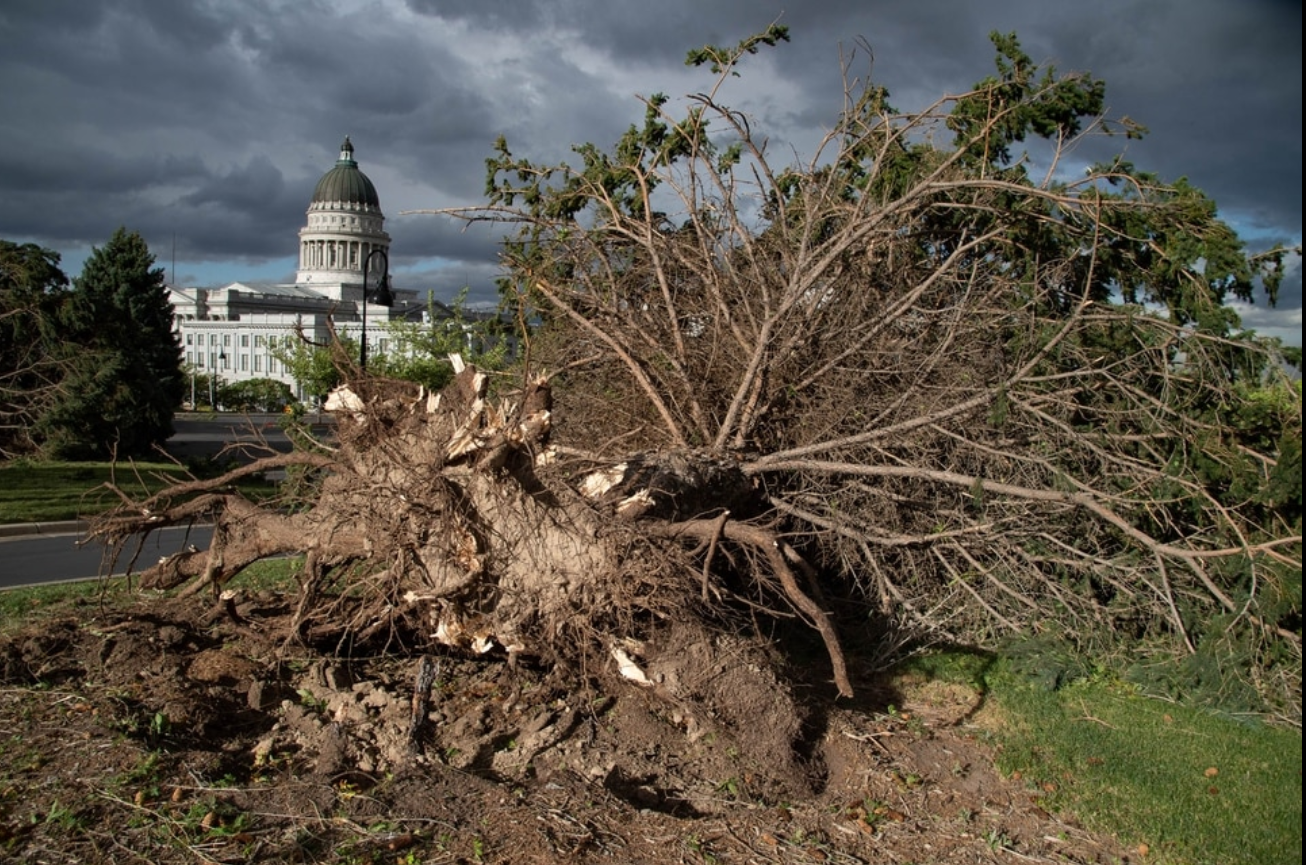 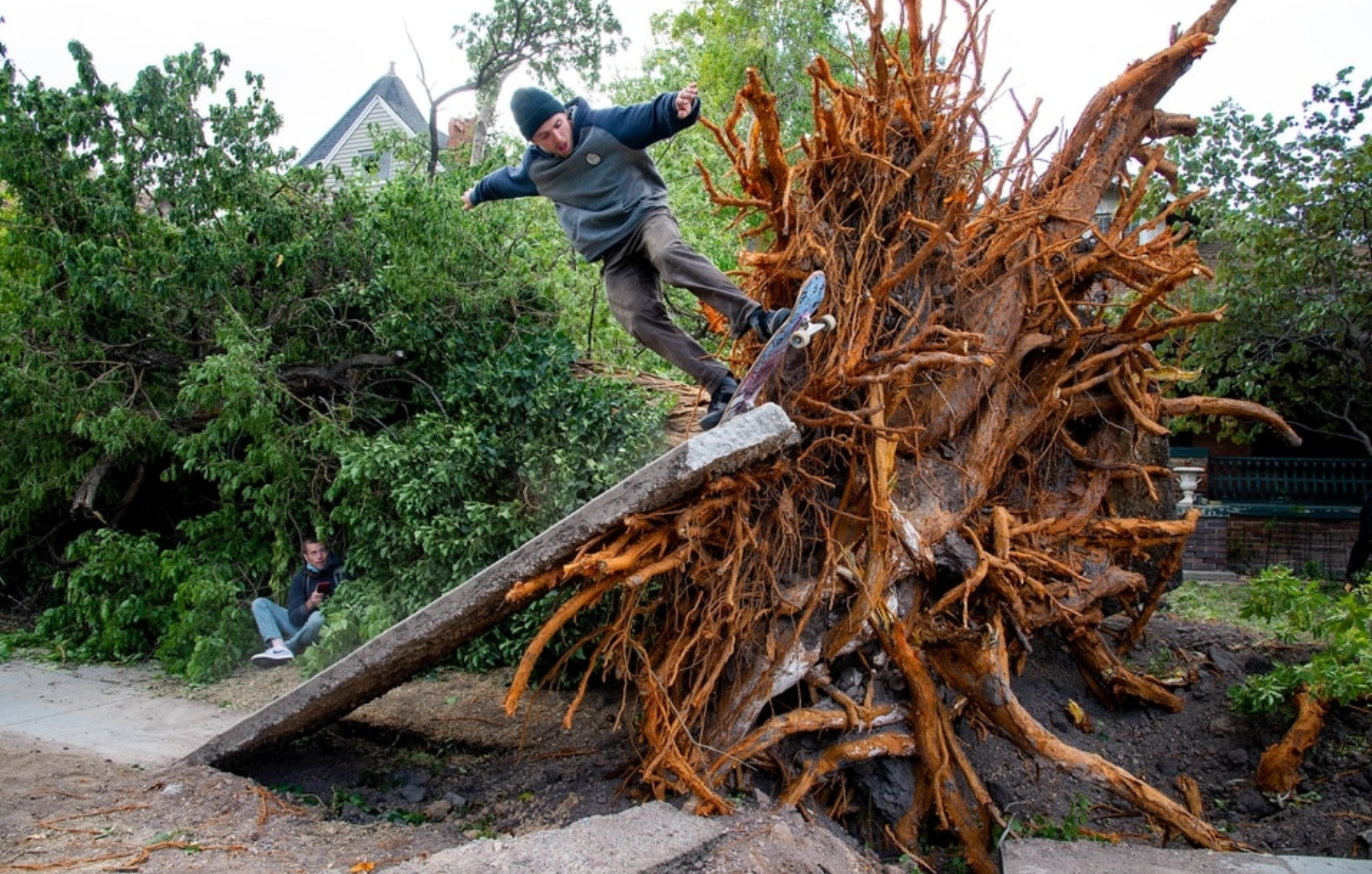 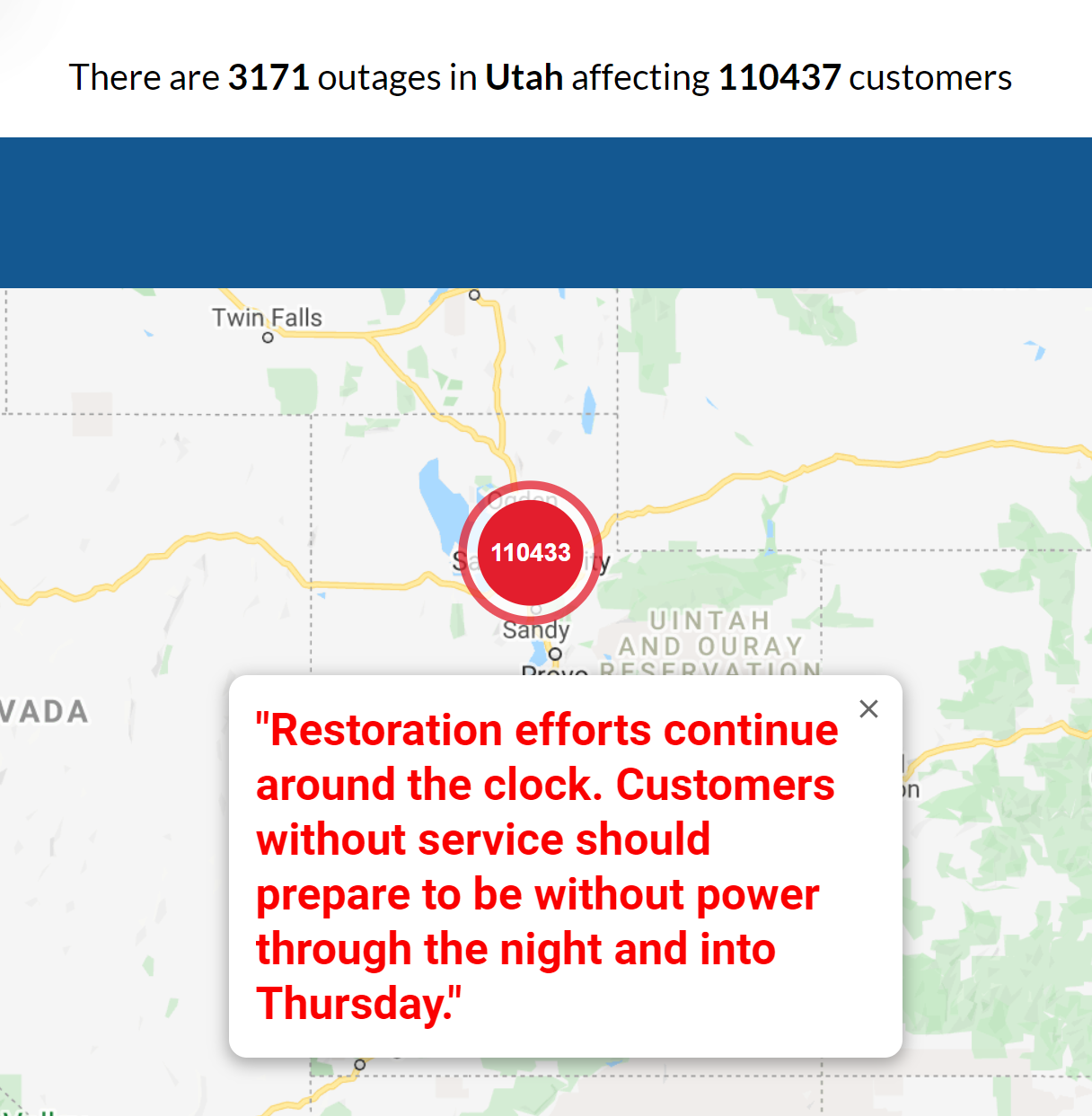 After power restored to 70,000 on Day 1
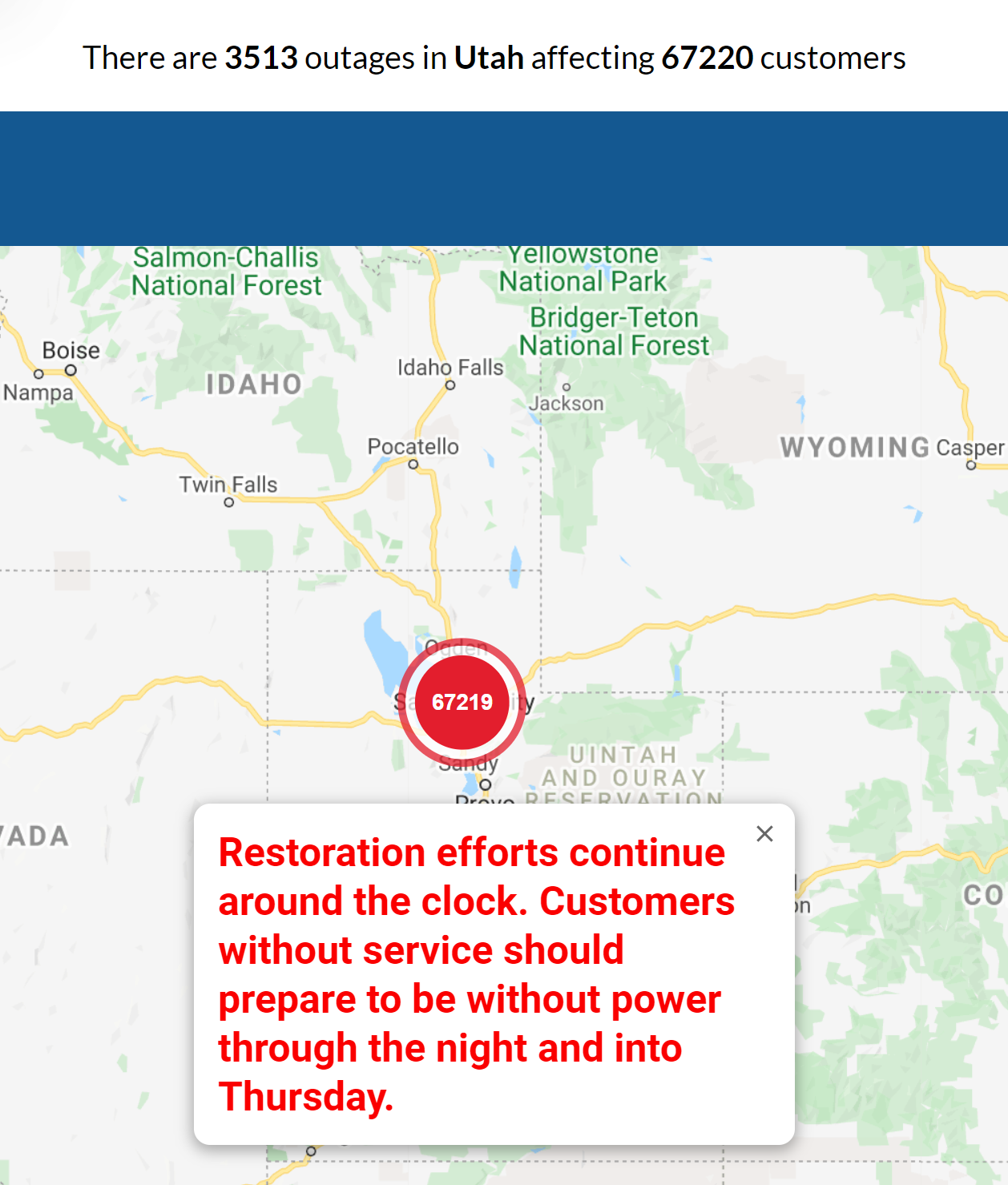 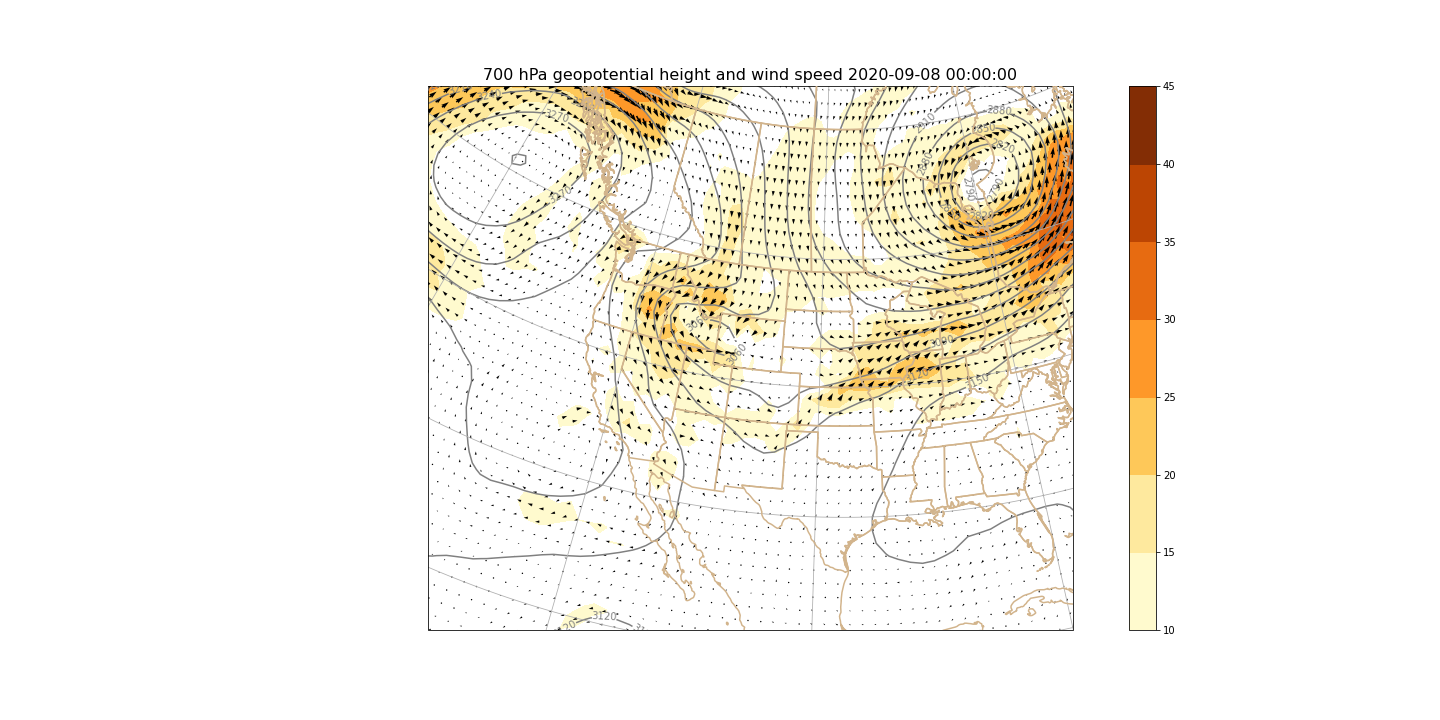 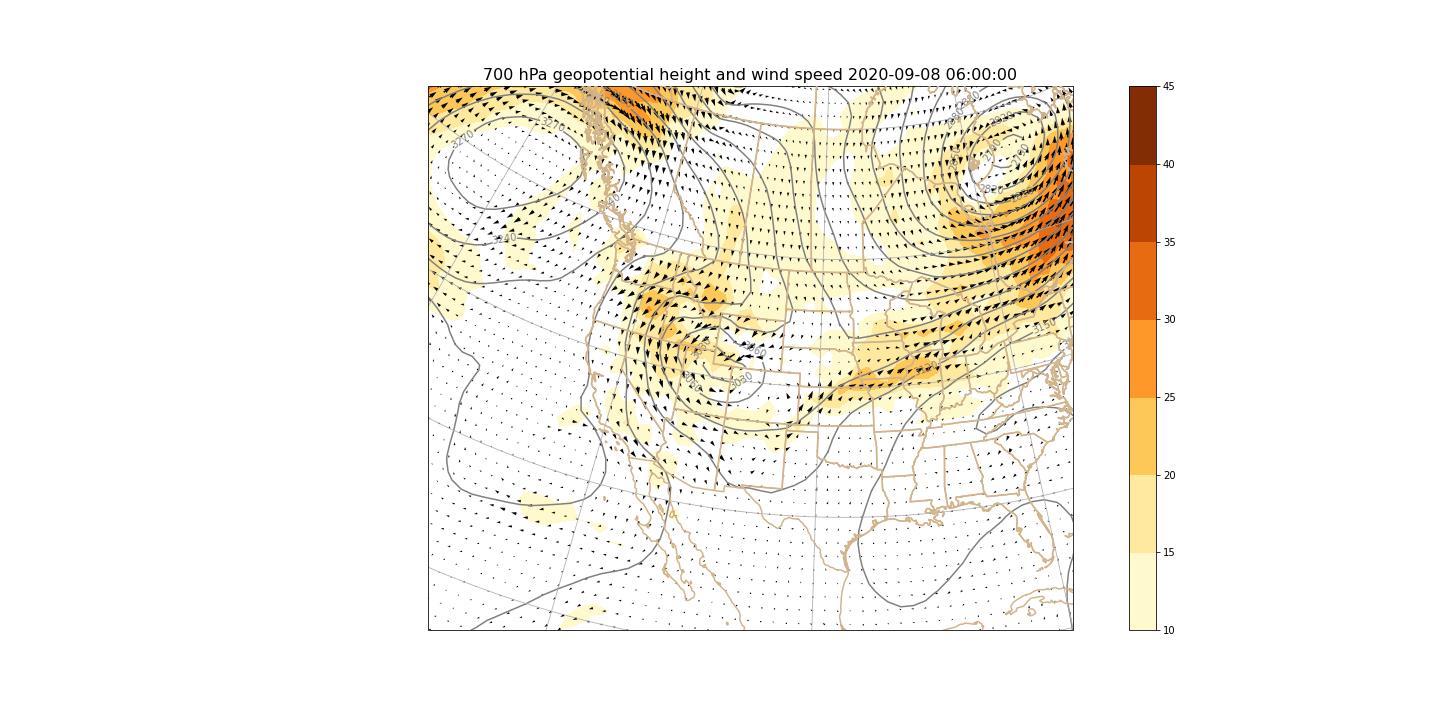 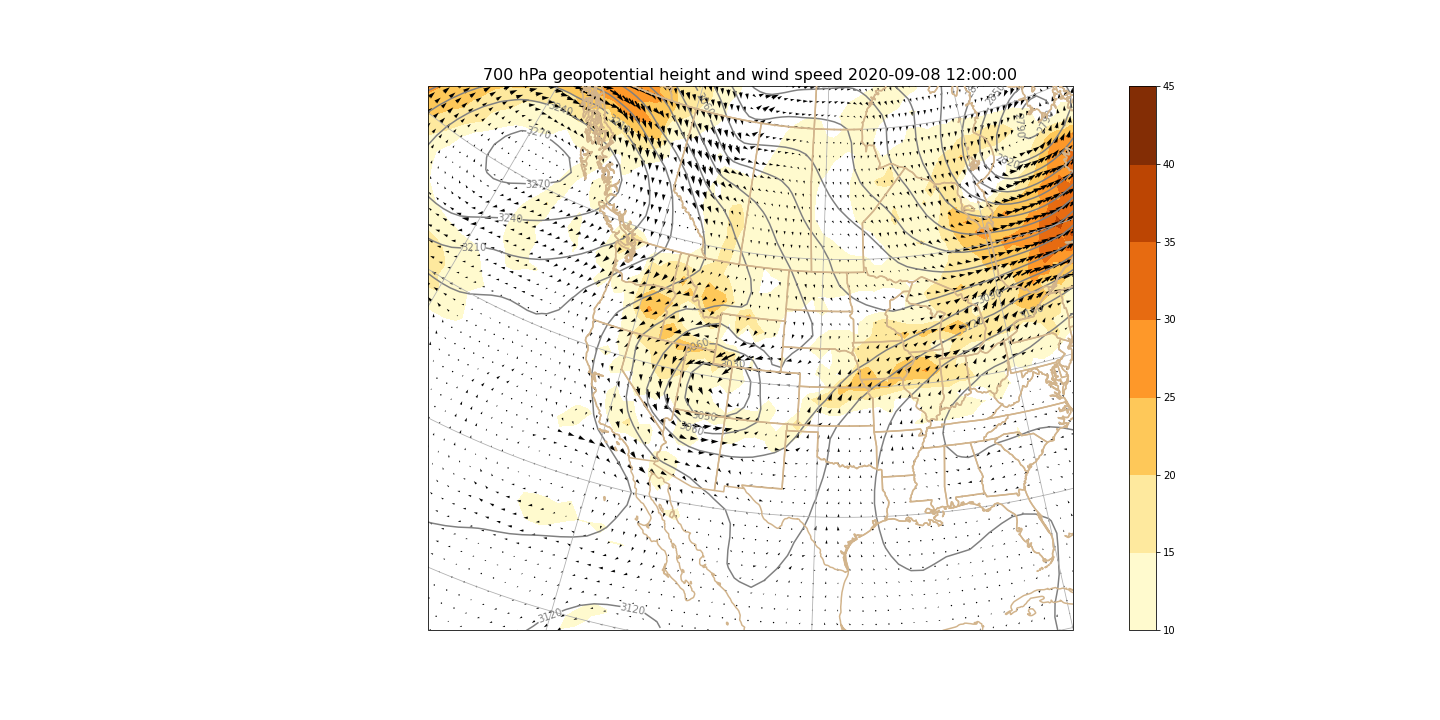 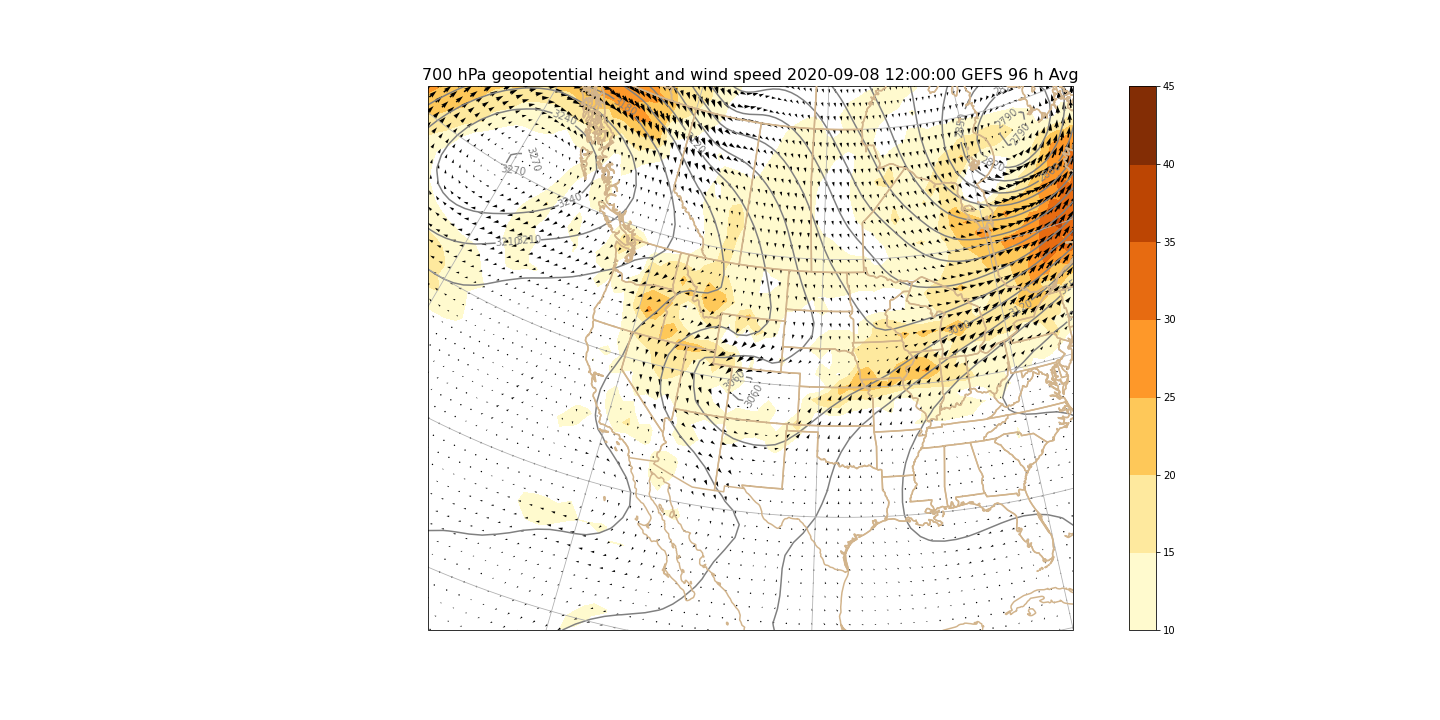 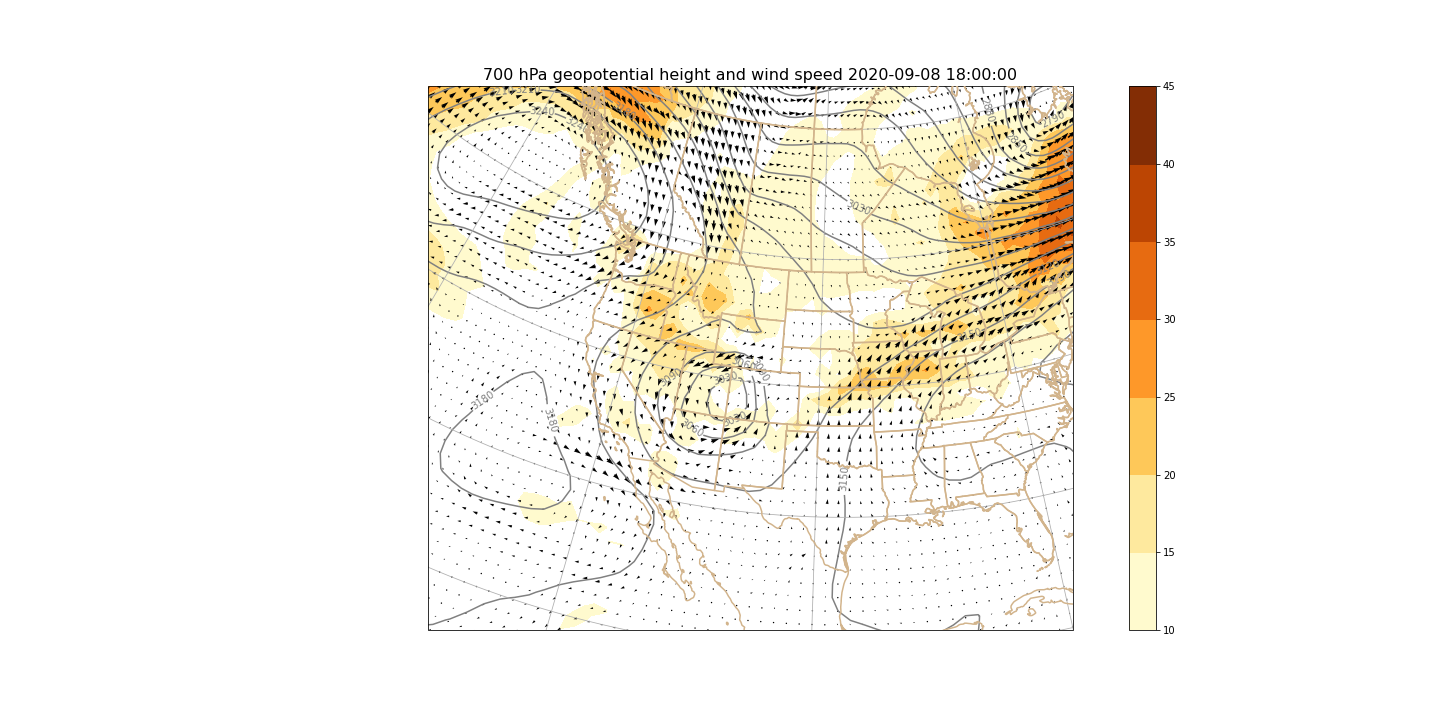 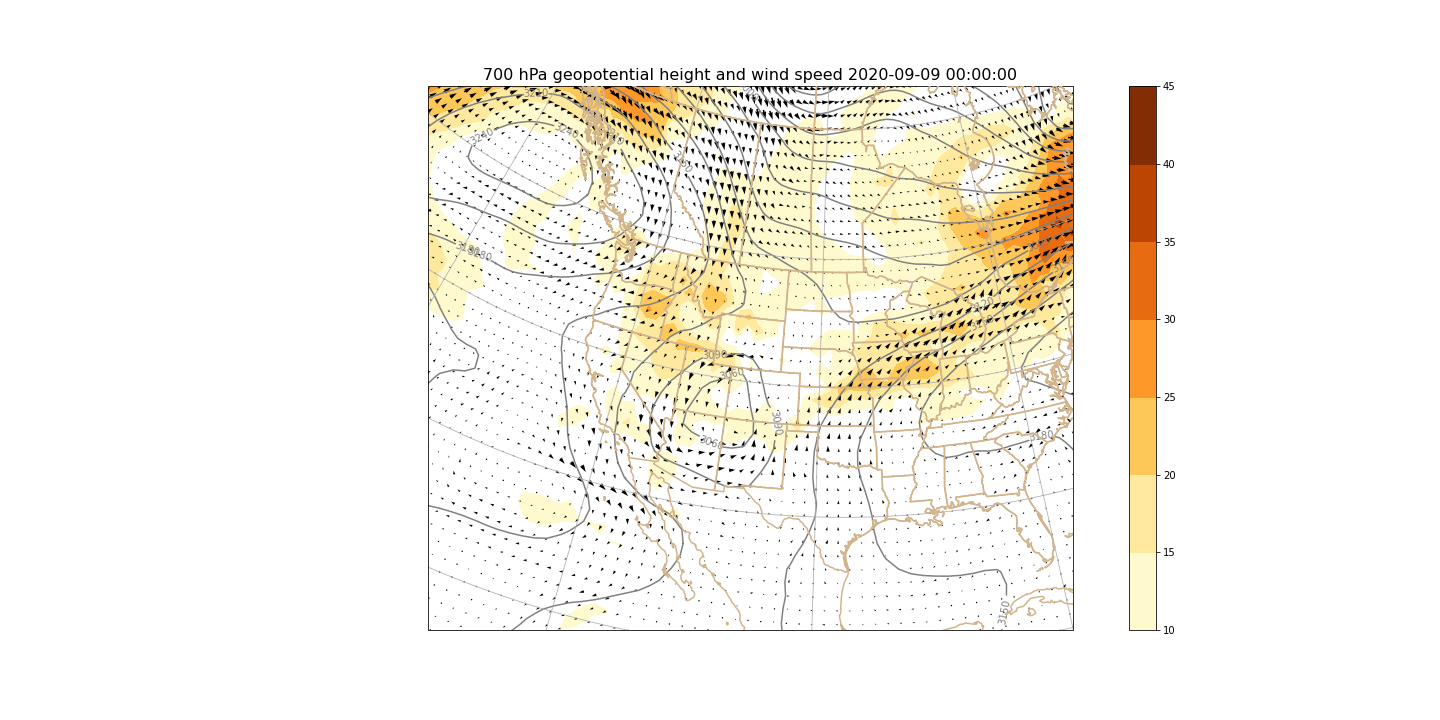 Launching Rawinsondes
MTMET site
Tuesday’s launch
Tuesday’s launch
Sebastian’s lidar
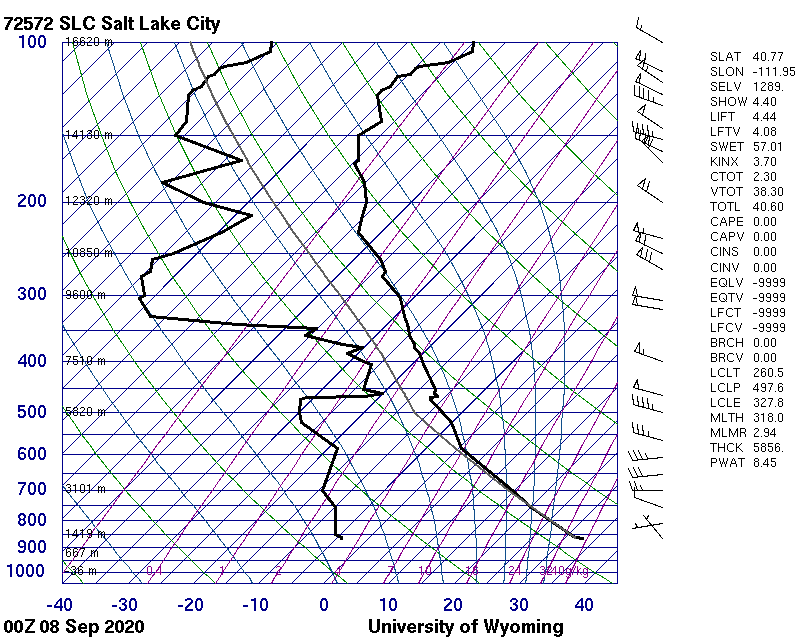 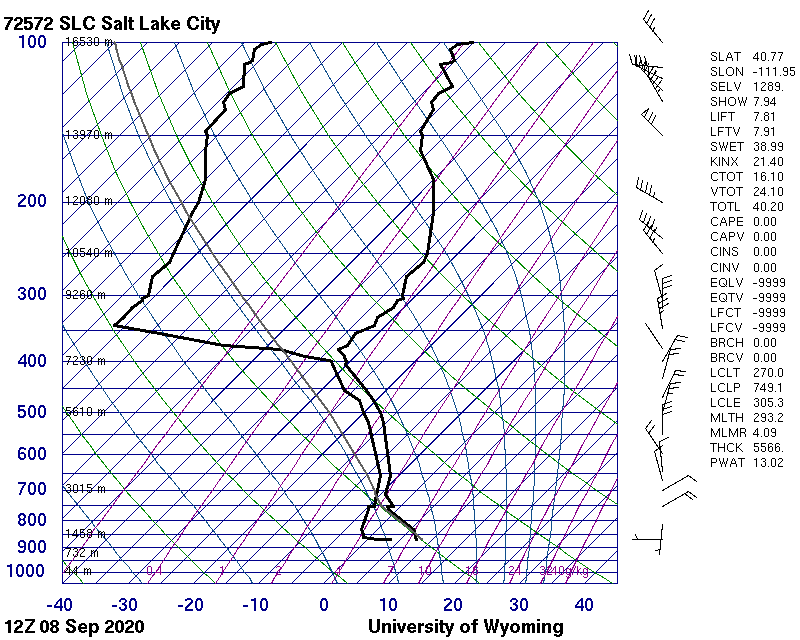 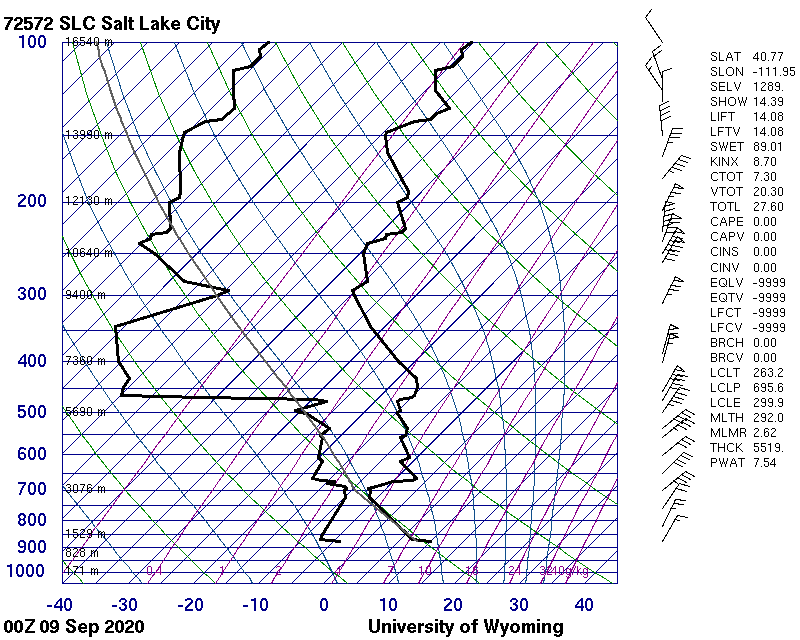 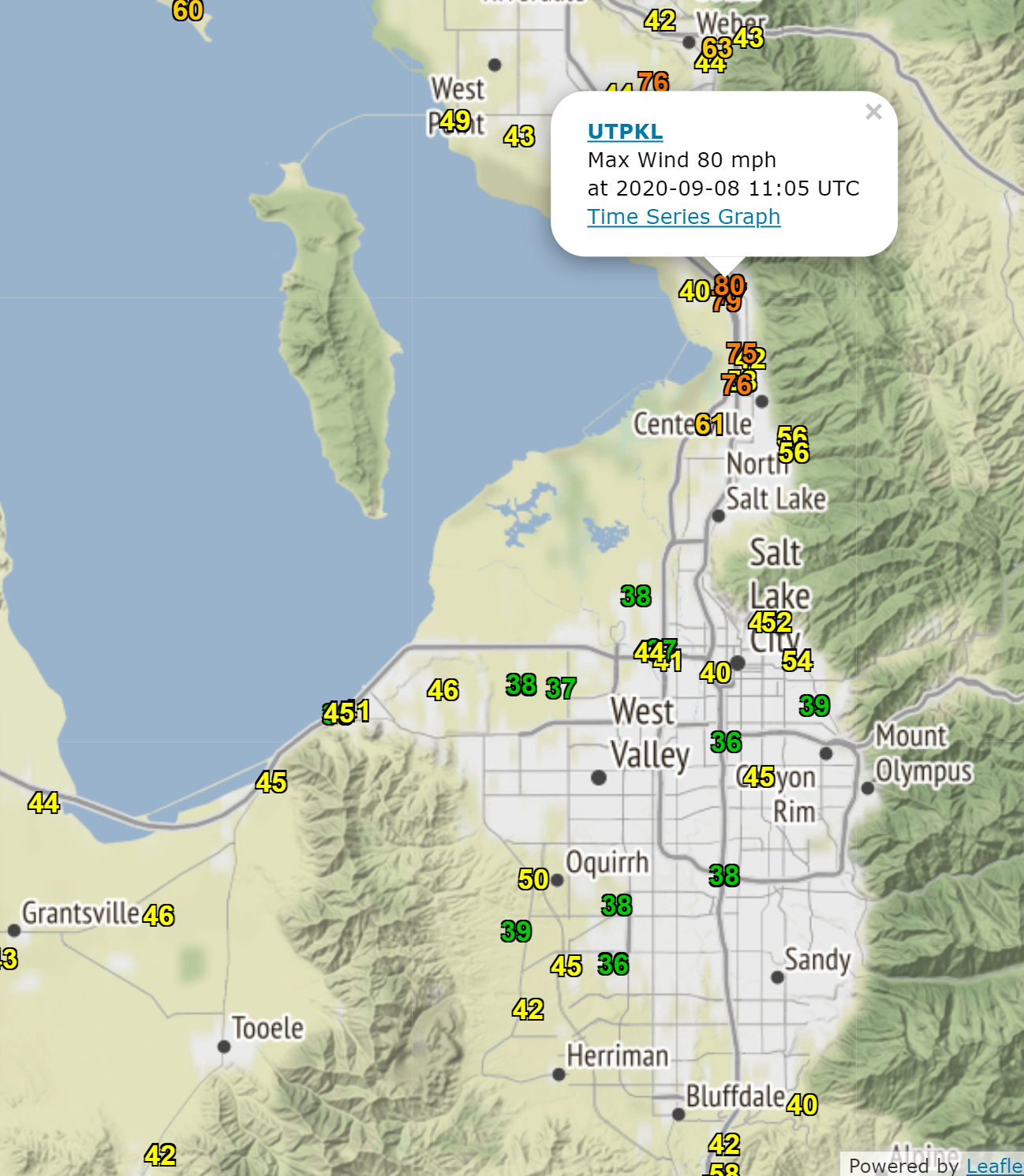 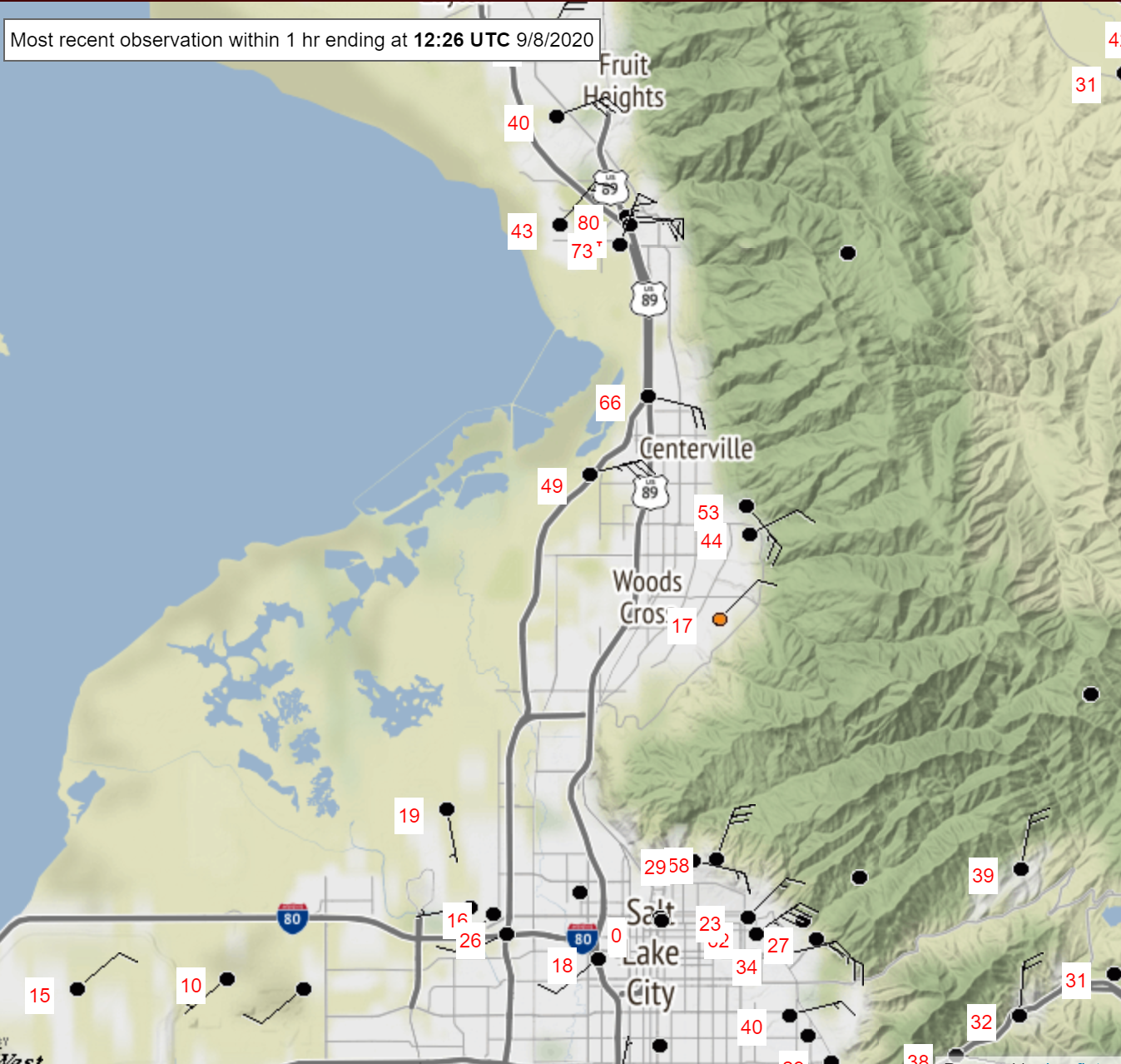 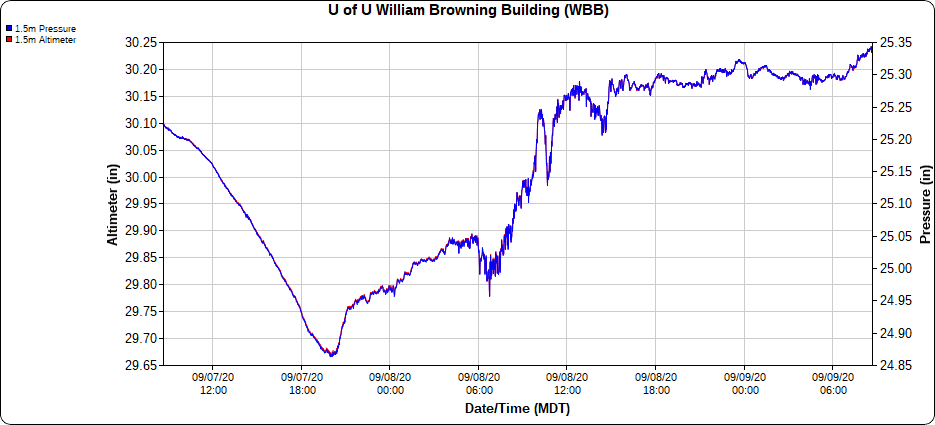 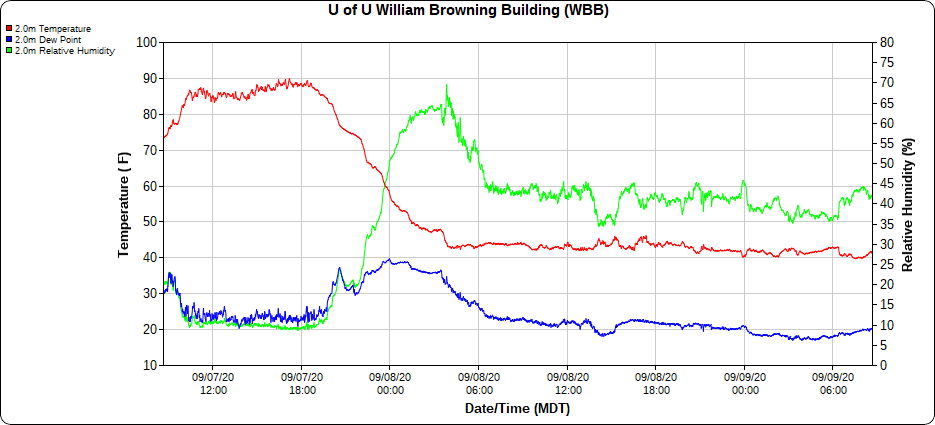 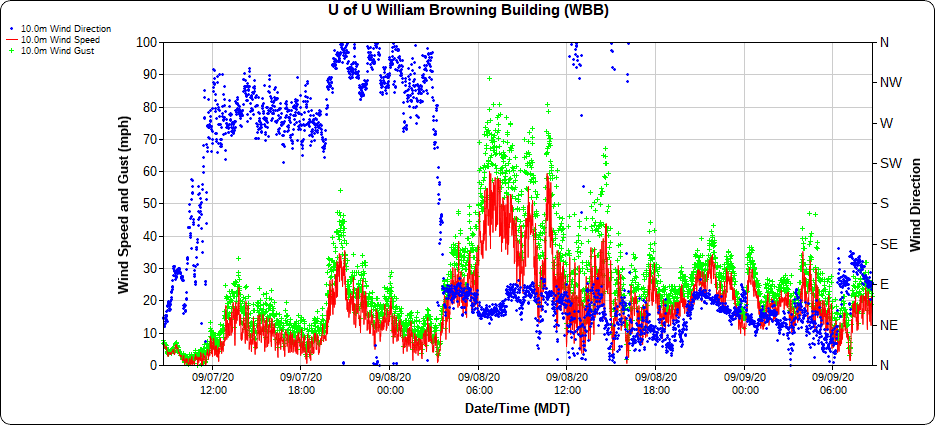 Chasing the Wind:The December 1, 2011 Downslope Windstorm
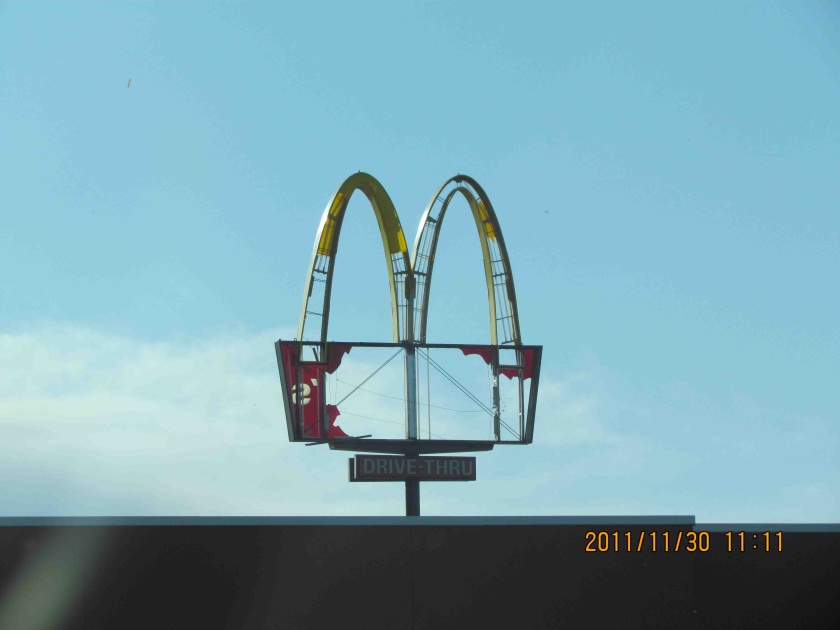 John Horel, John Lawson, Roger Akers, Trevor Alcott, Chris Ander, Erik Crosman, Alex Jacques, Matt Lammers, Nola Lucke, Wil Mace
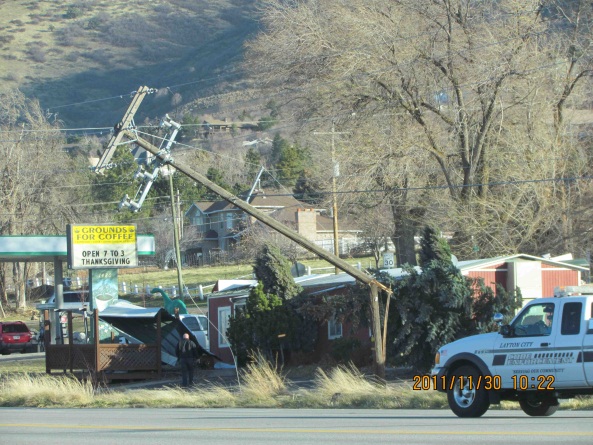 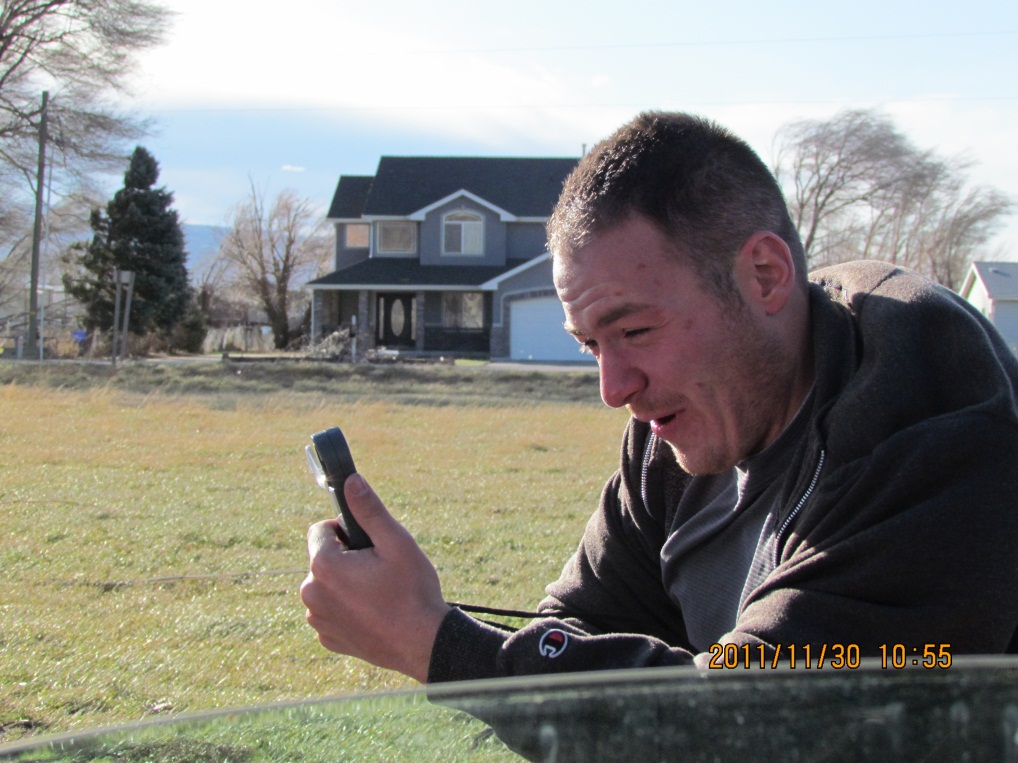 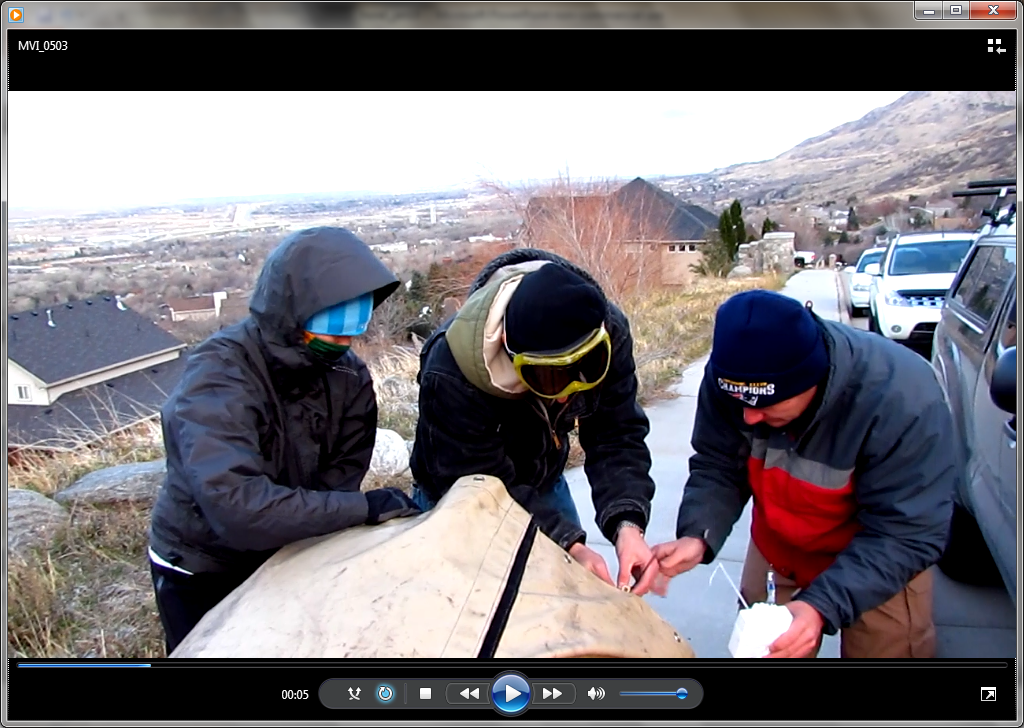 Outline
Hydraulic jump theory for downslope windstorms 
December 1, 2011 downslope windstorm
Lawson, J., and J. Horel 2015: Analysis of the 1 December 2011 Wasatch downslope windstorm. Wea. Forecasting, 30, 115-135. doi: http://dx.doi.org/10.1175/WAF-D-13-00120.1
Lawson, J., and J. Horel 2016: Predictability of the 1 December 2011 Wasatch. Wea. Forecasting. https://journals.ametsoc.org/doi/full/10.1175/WAF-D-15-0034.1
COMET module: Mountain Waves and Downslope Winds. http://www.meted.ucar.edu/mesoprim/mtnwave/
Complementary and Competing Theories
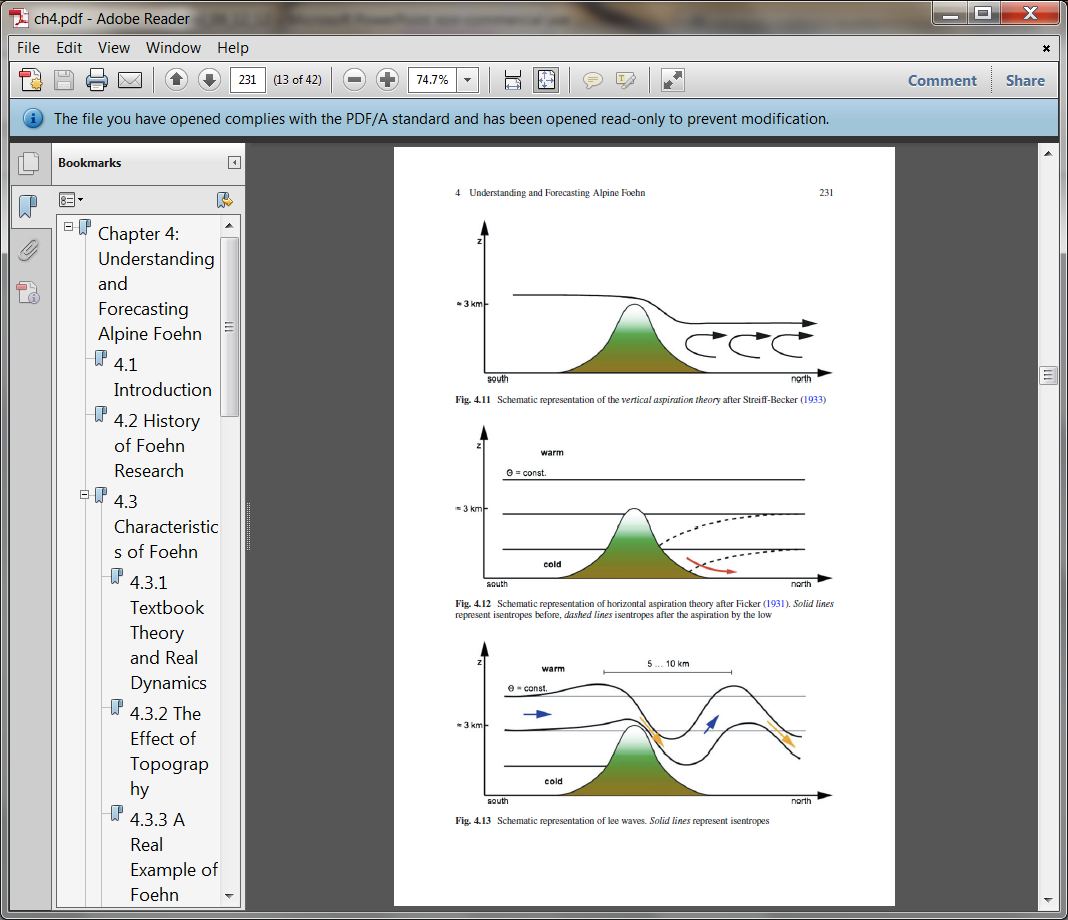 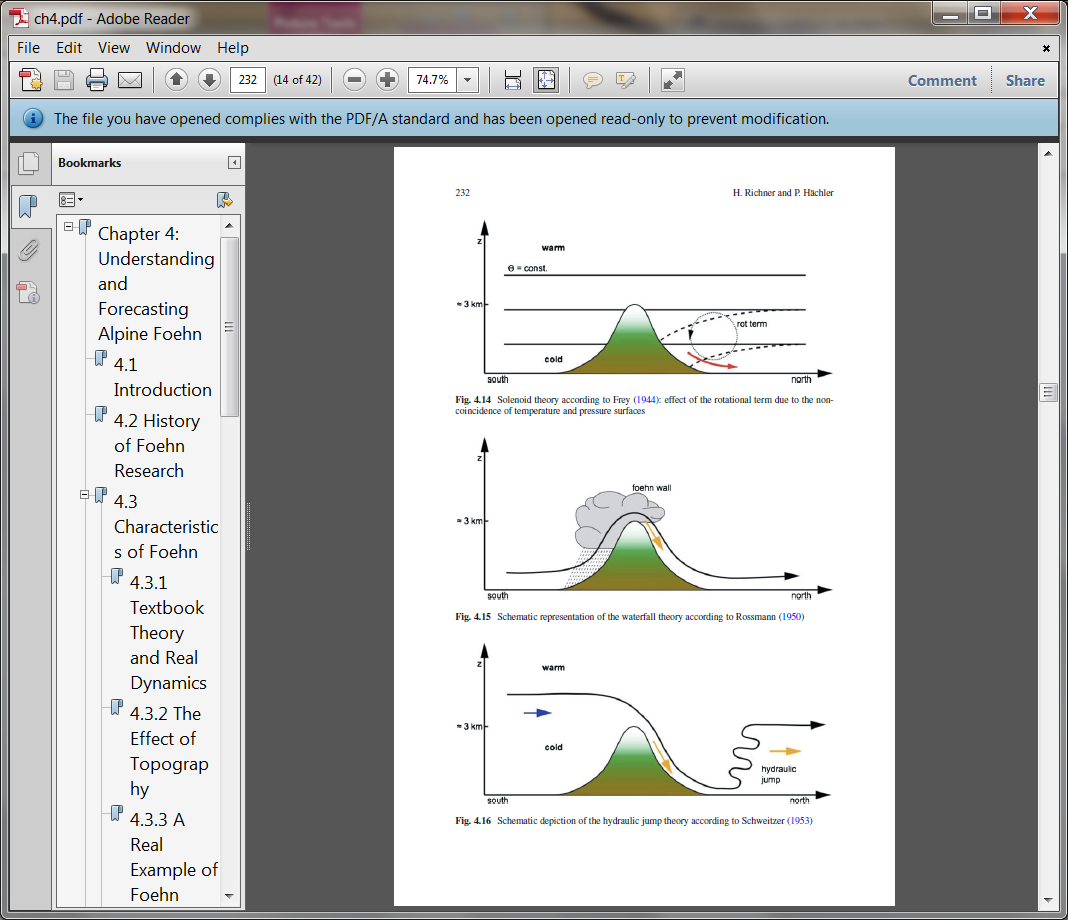 AMS Glossary
foehn—(Or föhn.) A warm, dry, downslope wind descending the lee side of the Alps as a result of synoptic-scale, cross-barrier flow over the mountain range. 
bora—A fall wind with a source so cold that, when the air reaches the lowlands or coast, the dynamic warming is insufficient to raise the air temperature to the normal level for the region; hence it appears as a cold wind 
downslope windstorm—A very strong, usually gusty, and occasionally violent wind that blows down the lee slope of a mountain range, often reaching its peak strength near the foot of the mountains and weakening rapidly farther away from the mountains
Two complementary theories for downslope wind storms
focus on 
presence of inversion/strong stable layer in flow over and upstream of crest 
hydraulic jump falls in this camp
Presence of critical layer (reversal in direction of cross-barrier flow above crest) 
Vertical propagation of internal gravity waves in continuously stratified atmosphere 
In some cases, gravity wave breaking may “induce” critical layer
Most strong cases are a mix of both (Mobbs et al. 2005)
December 1, 2011 Windstorm
Event well forecast and info provided to the public  through many sources in advance
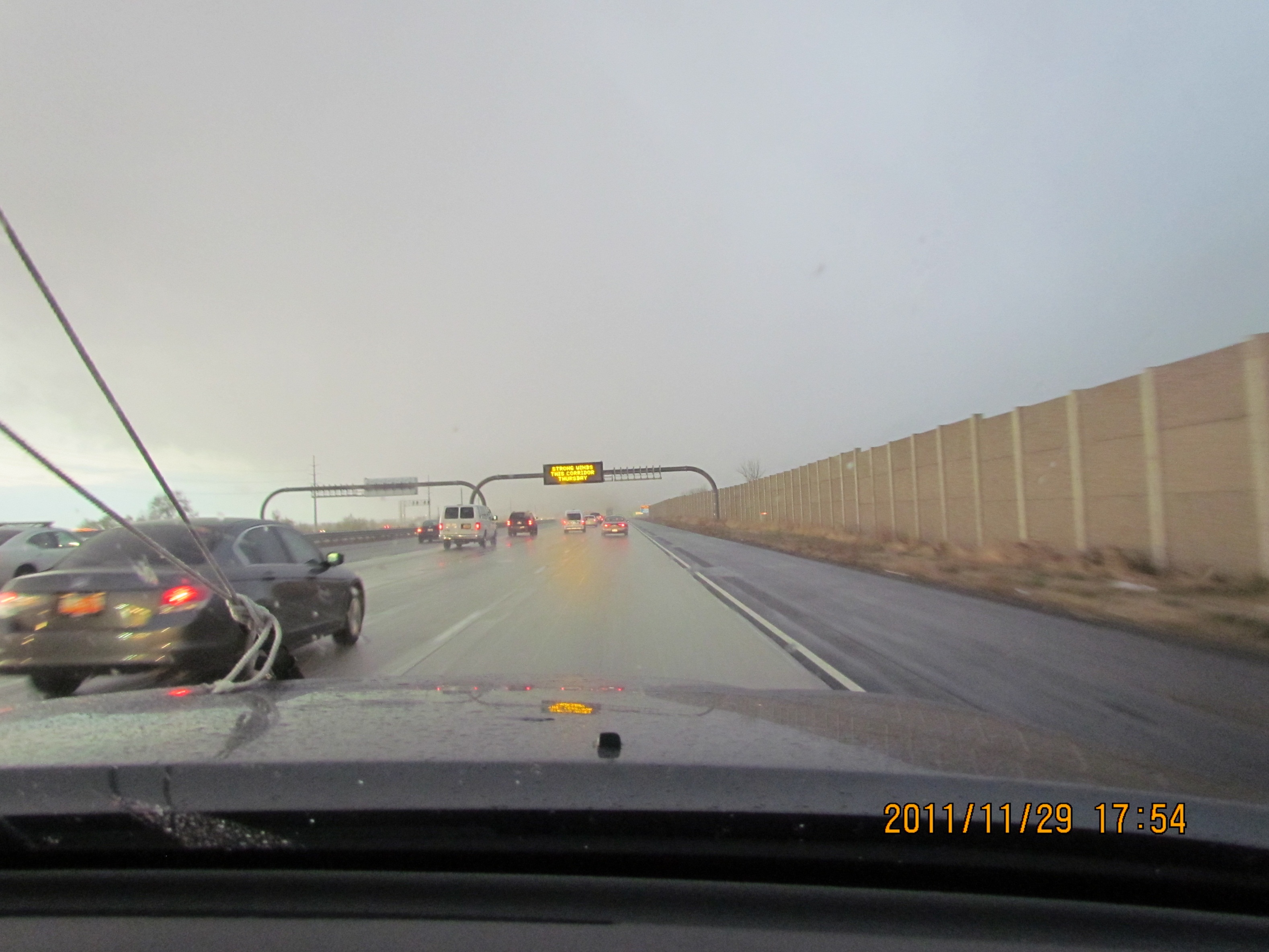 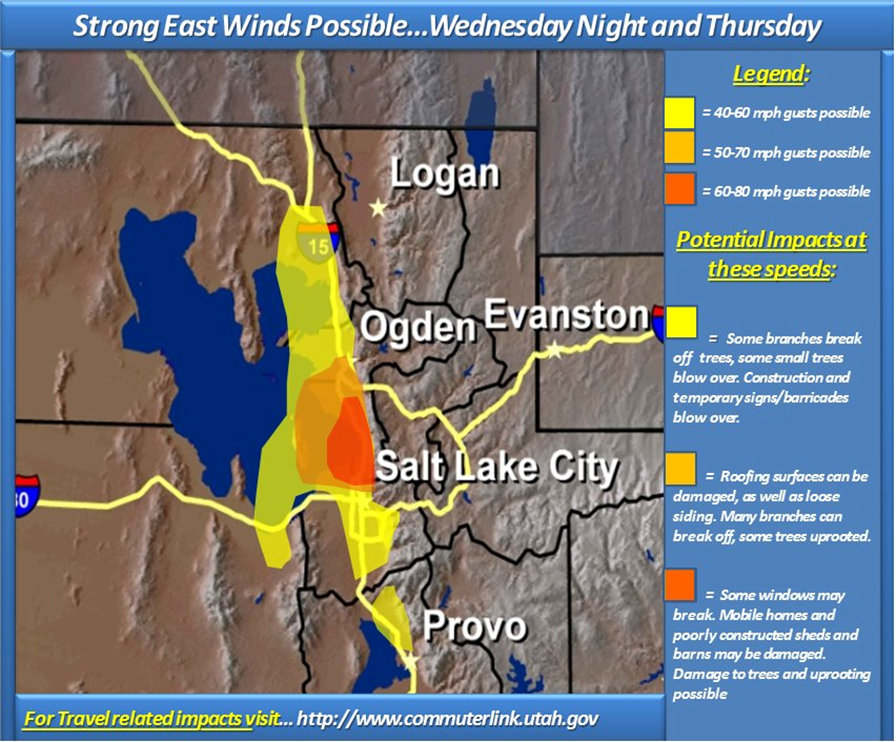 WFO SLC WRF Forecast
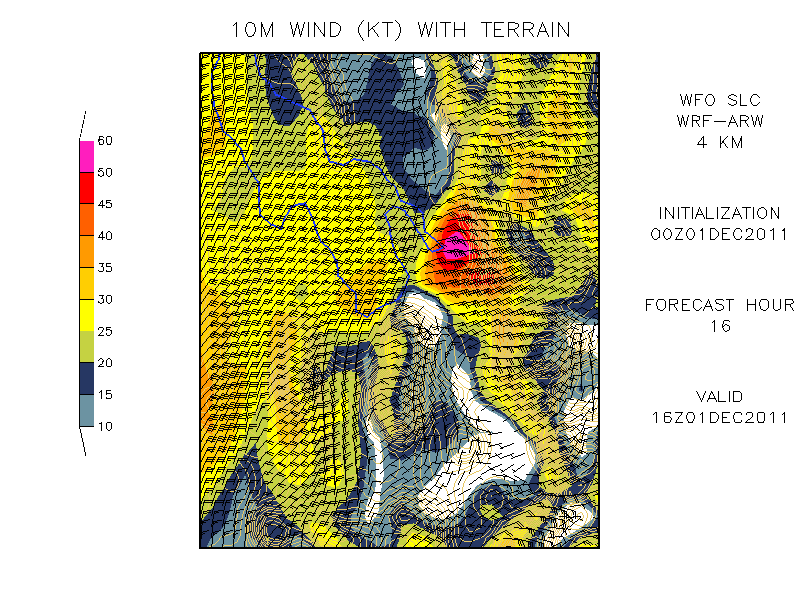 Reinecke and Durran (2009)
“The sensitivity of downslope wind forecasts to small changes in initial conditions is explored by using 70-member ensemble simulations of two prototypical windstorms observed during the Terrain-Induced Rotor Experiment (T-REX)… neither case suggests that much confidence should be placed in the intensity of downslope winds forecast 12 or more hours in advance.”
Predictability of 1 December 2011 Windstorm?
Predictability low for downslope windstorms past 12 h (Reinecke & Durran 2009)
Small errors in large-scale circulation may limit forecast skill of embedded mesoscale systems more so than large errors on small scales (Durran & Gingrich 2014)
24–48-h deterministic WRF forecasts from SLC WFO
Timing
Intensity
Location
Westward extent
Up to 90 h (AFD):
Strong winds possible
Confidence from model guidance
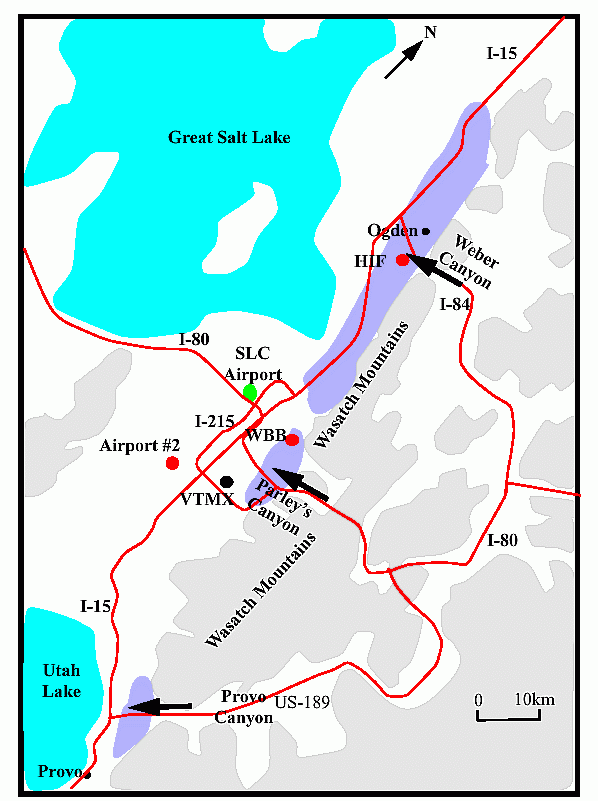 Areas affected by Wasatch downslope windstorms(Horel et al. 2002, BAMS)
Downslope Climatology
Anticyclonic Rossby wave breaking events
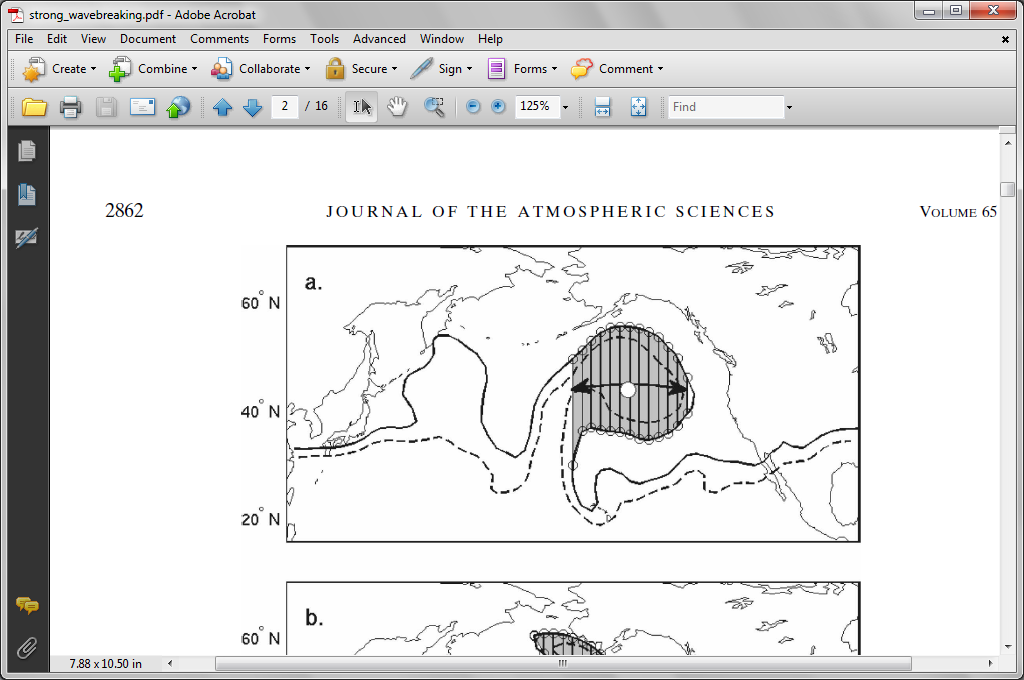 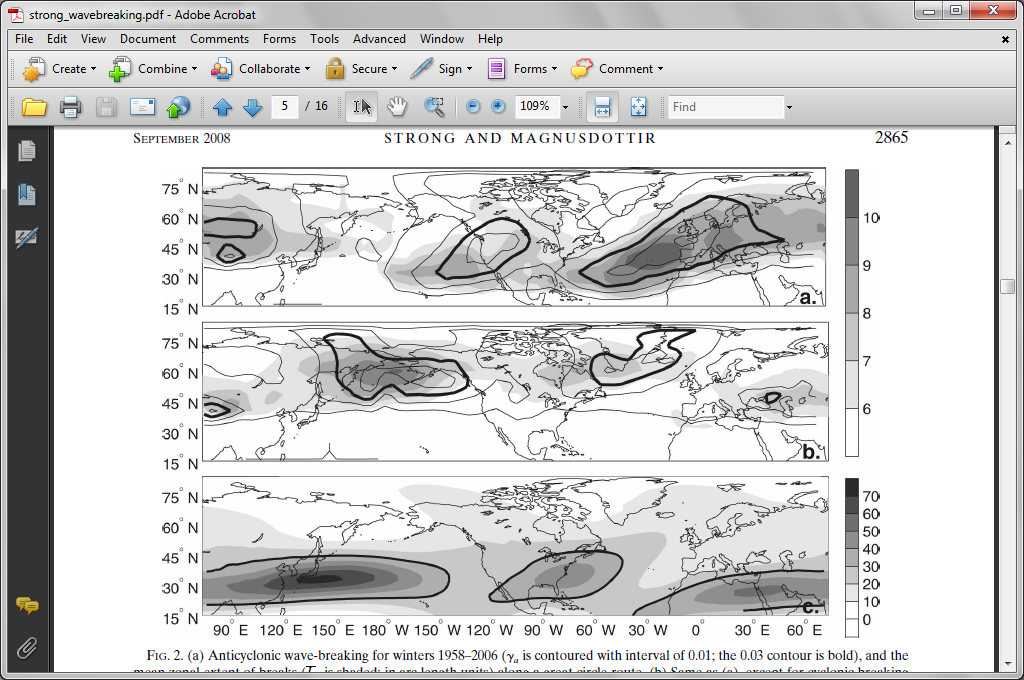 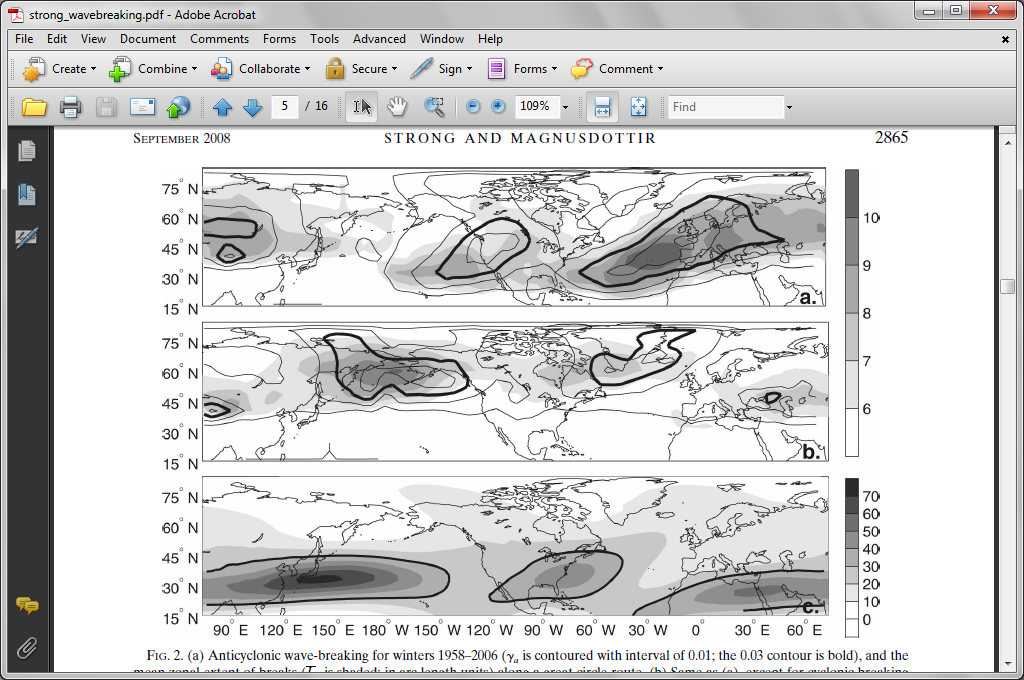 1 December 2011
What is Important?
Shallow water approximation
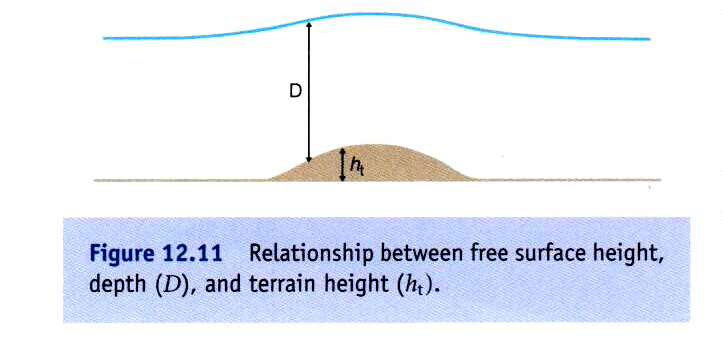 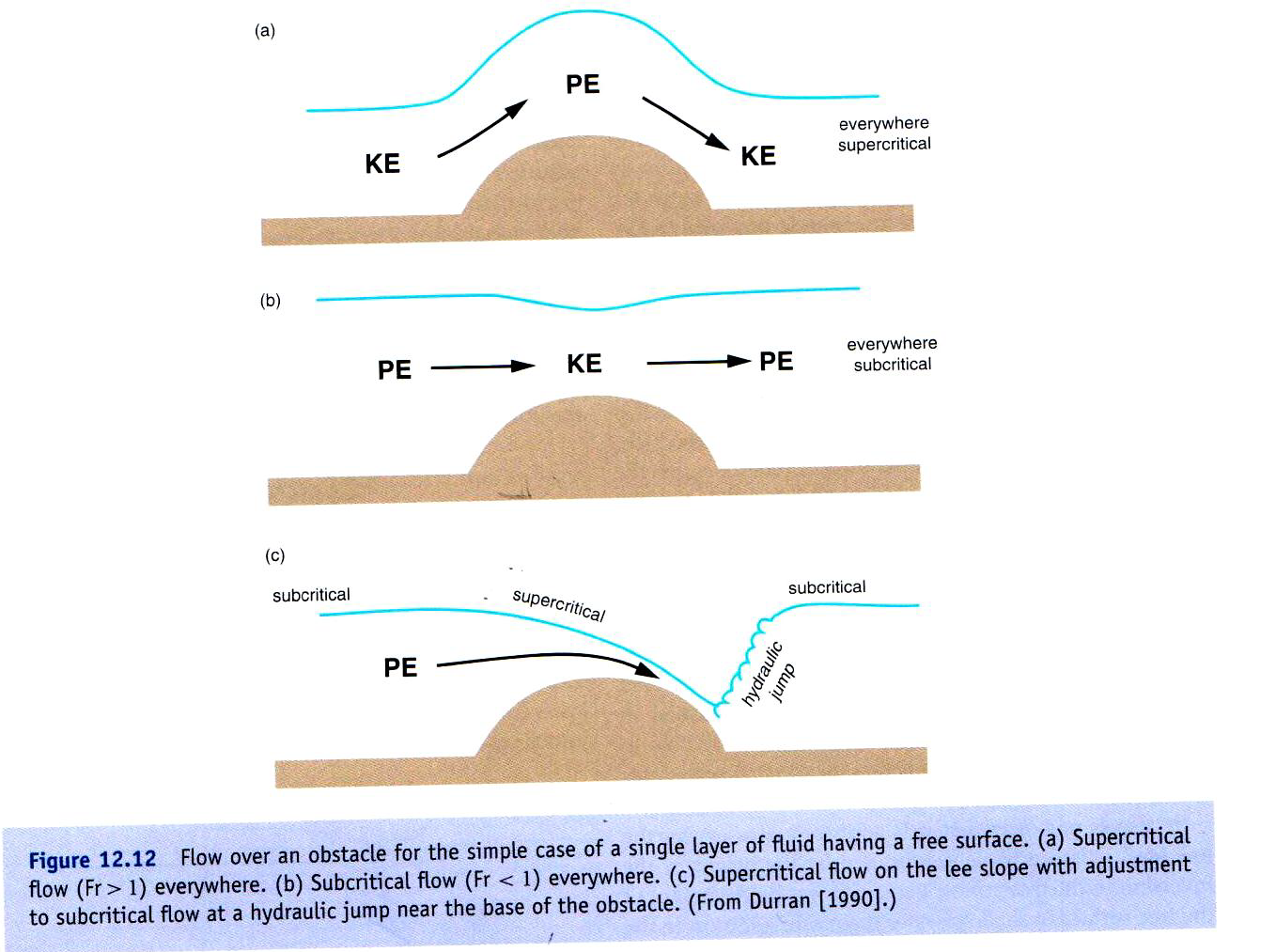 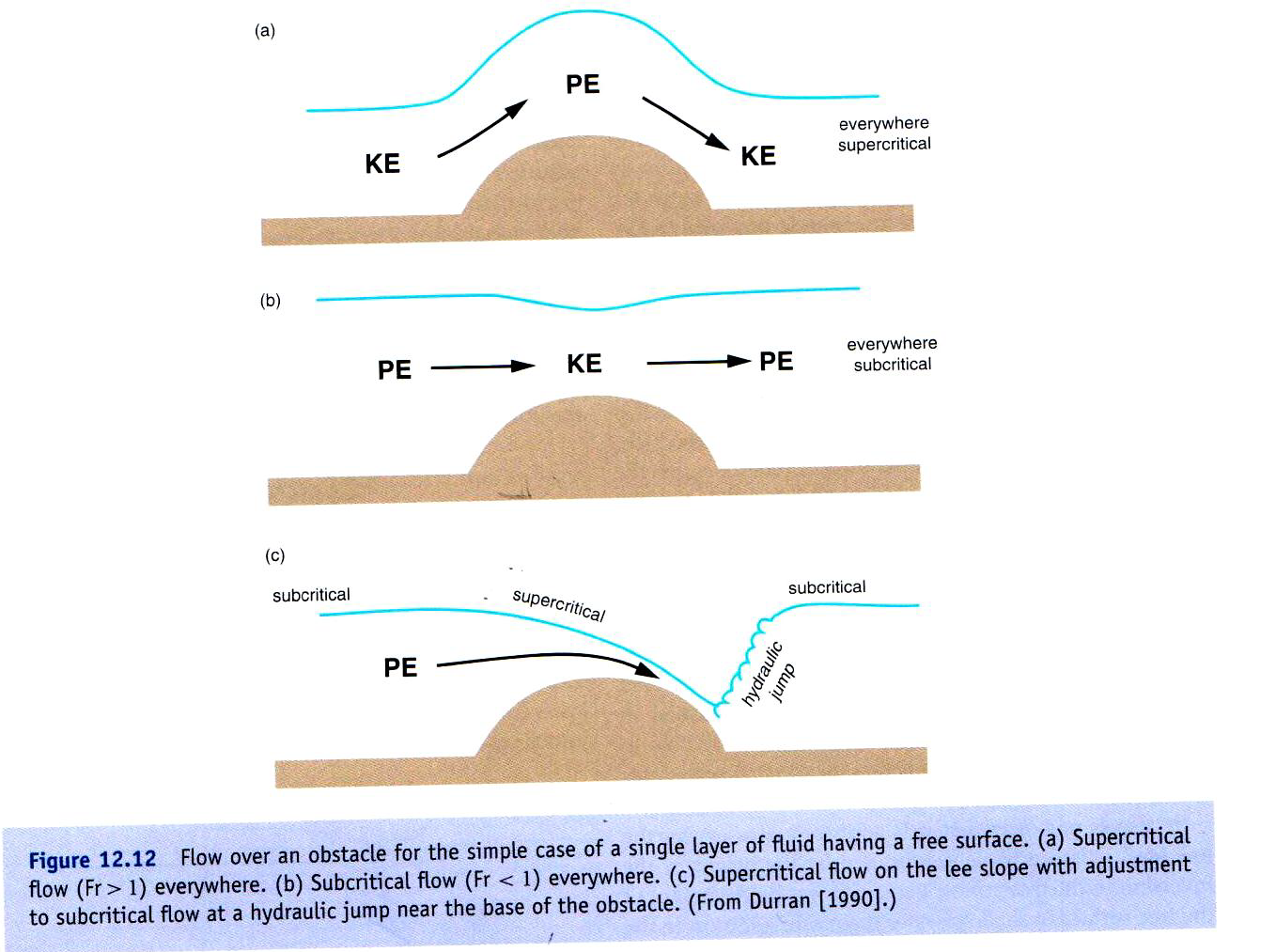 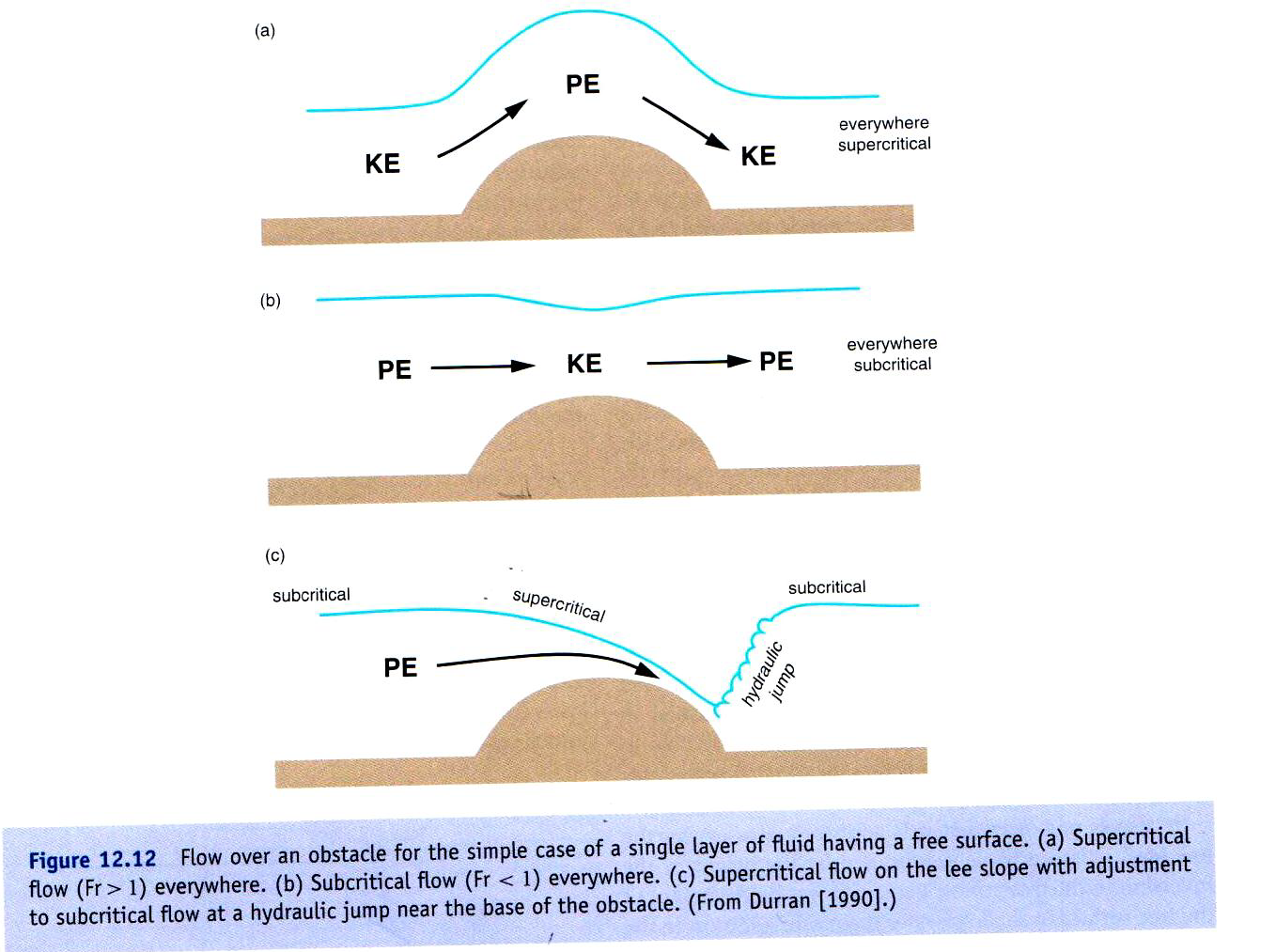 Other factors
Analogy to shallow water theory is most appropriate when there is a well-defined stable layer above crest level
Linear wave theory suggests vertically propagating gravity waves become trapped if cross-barrier flow becomes very weak in layer above crest level
Froude number is a notoriously poor metric for evaluating actual cases (Reinecke and Durran 2008)
Hydraulic Jump Conceptual Modelfor Wasatch
1.3 km
5.8 km
WFO SLC WRF Forecast
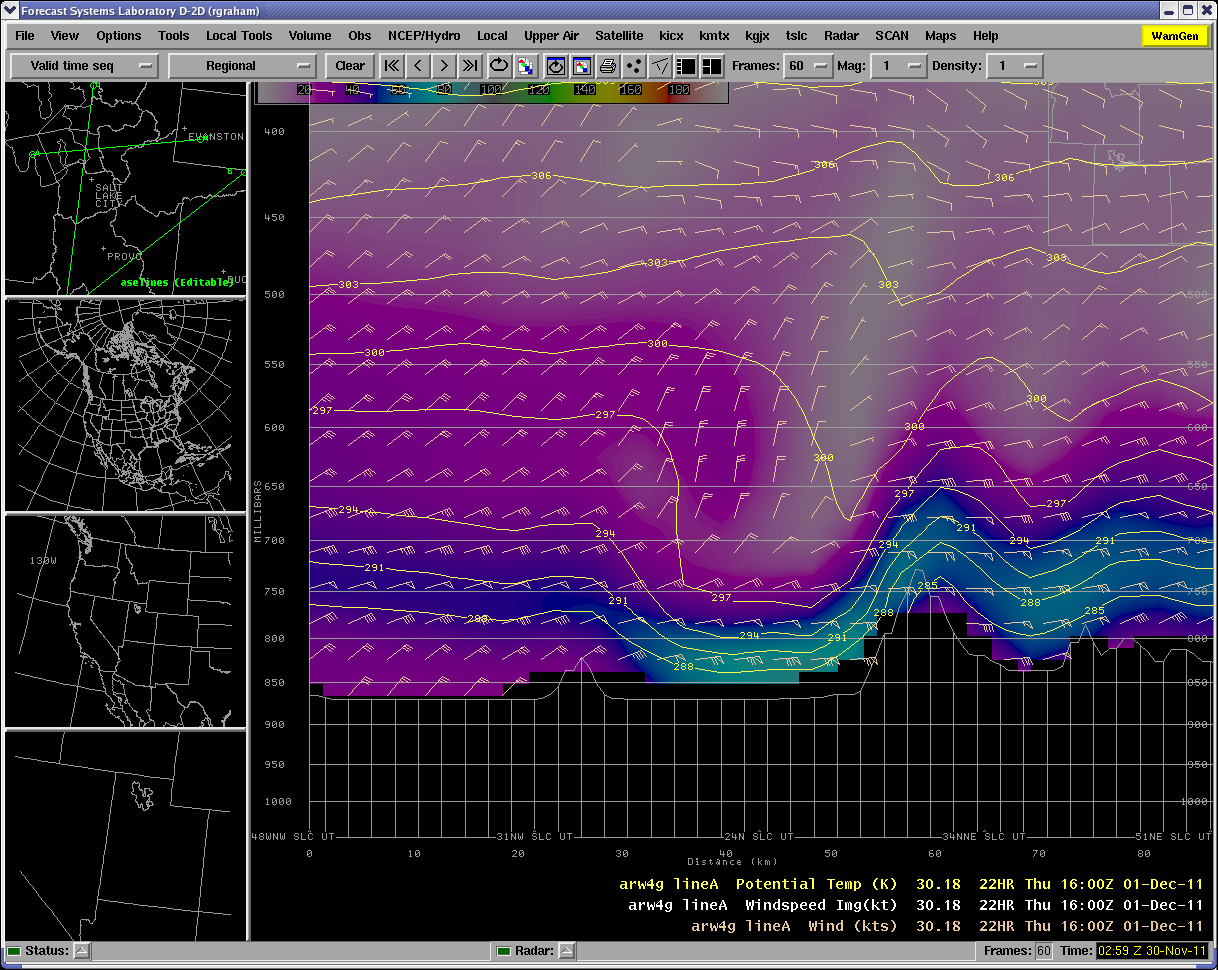 Go Decision Wed Nov. 30
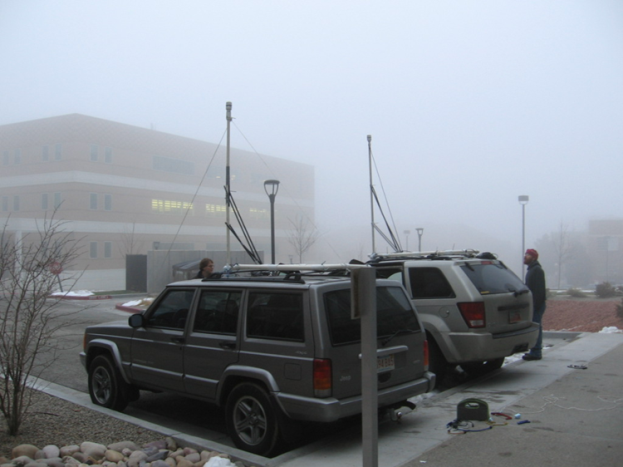 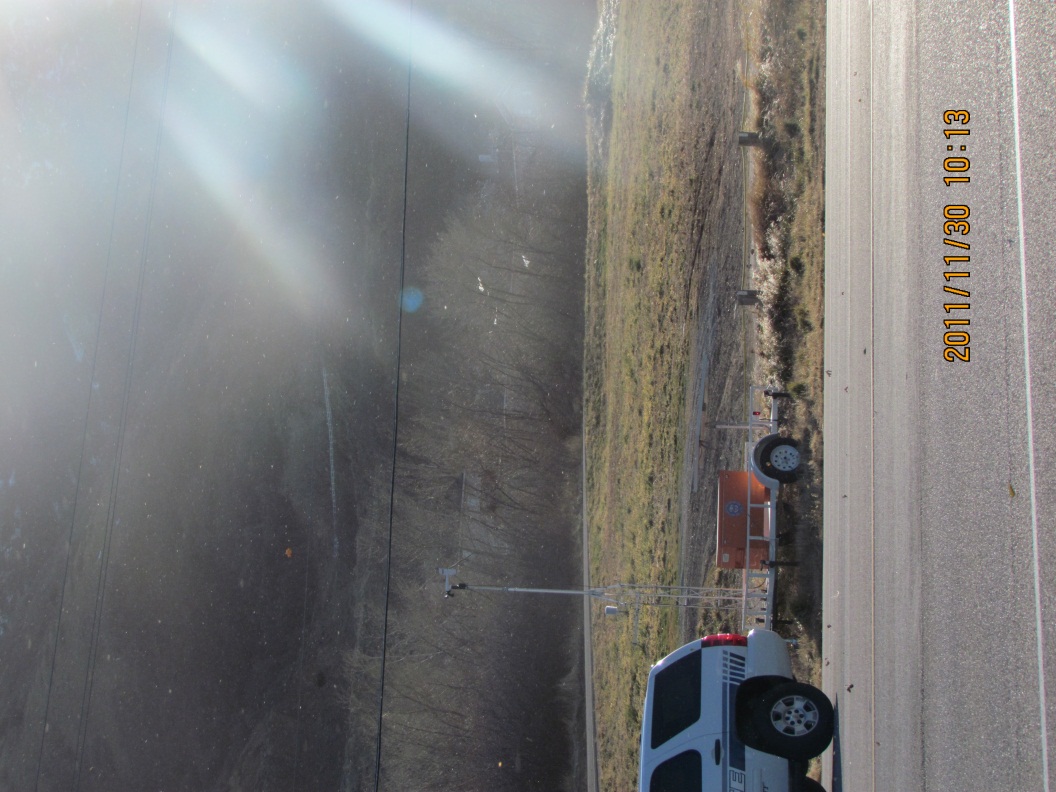 mobile UDOT station in Fruit Heights added to MesoWest
Prepping mobile units & sondes
deploying 3 surface stations
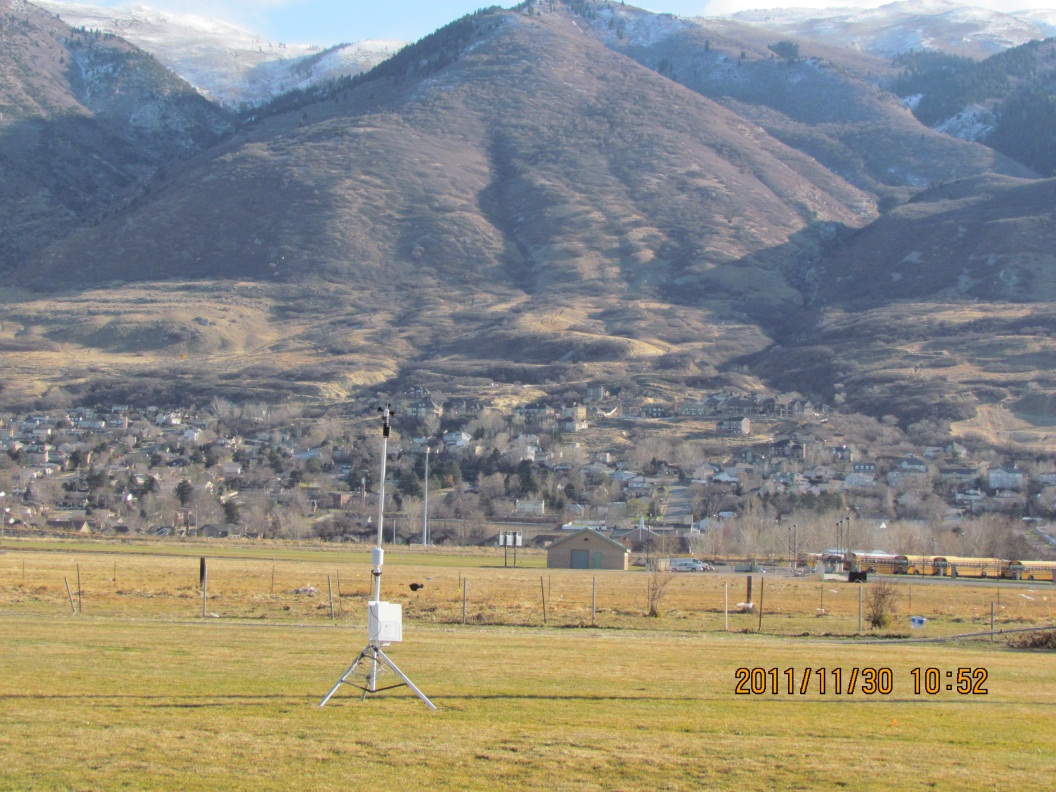 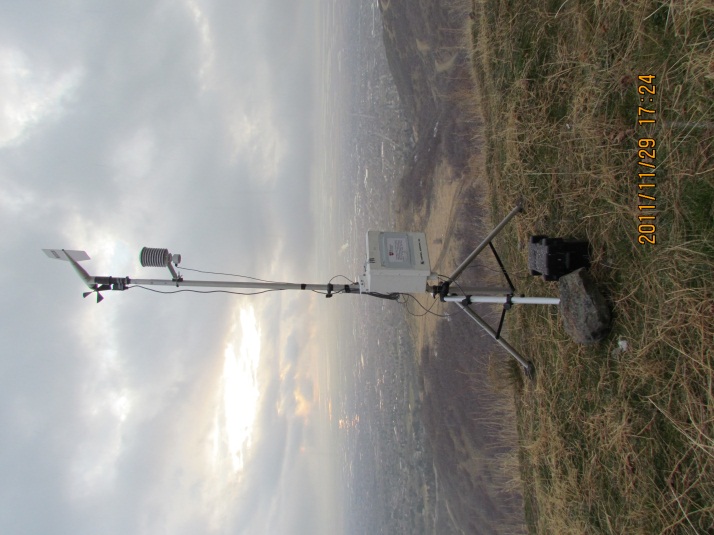 Defining Science Questions Before the Event
What is spatial and temporal variability of winds in Davis County?
To what extent do wind speeds increase from crest to benches/valley floor?
What is the predictability of mesoscale timing and location of damaging winds?
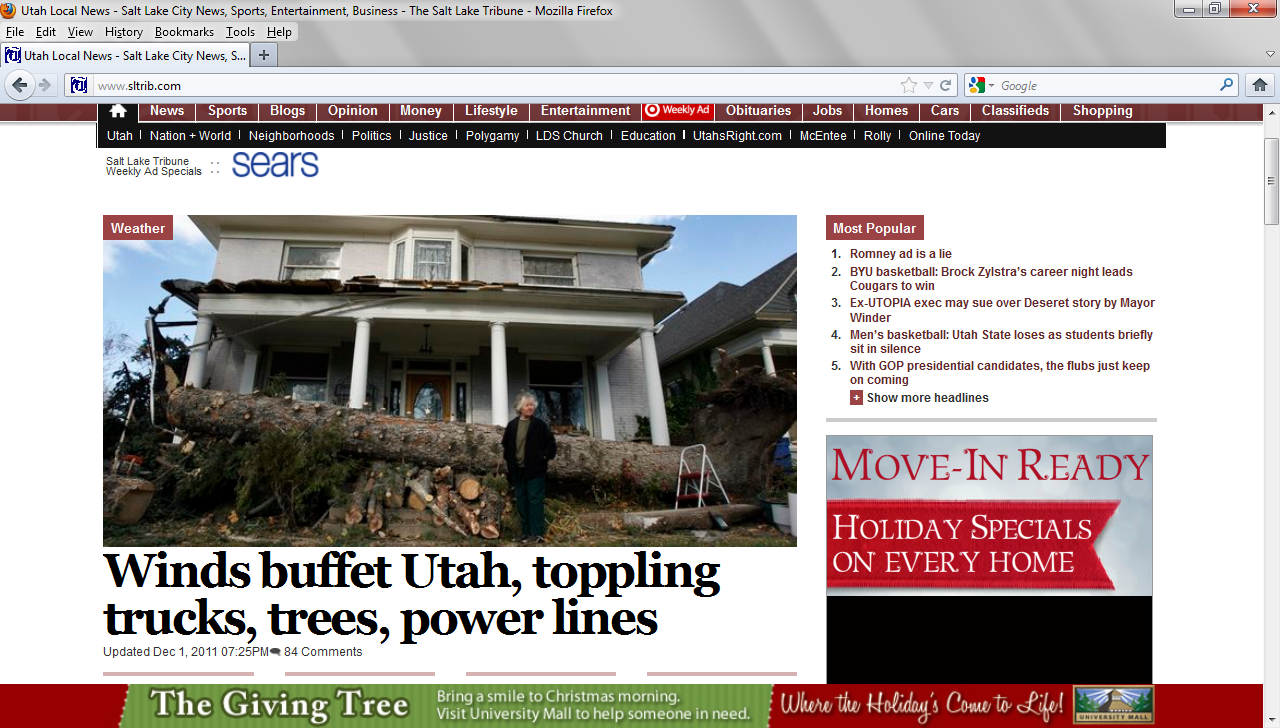 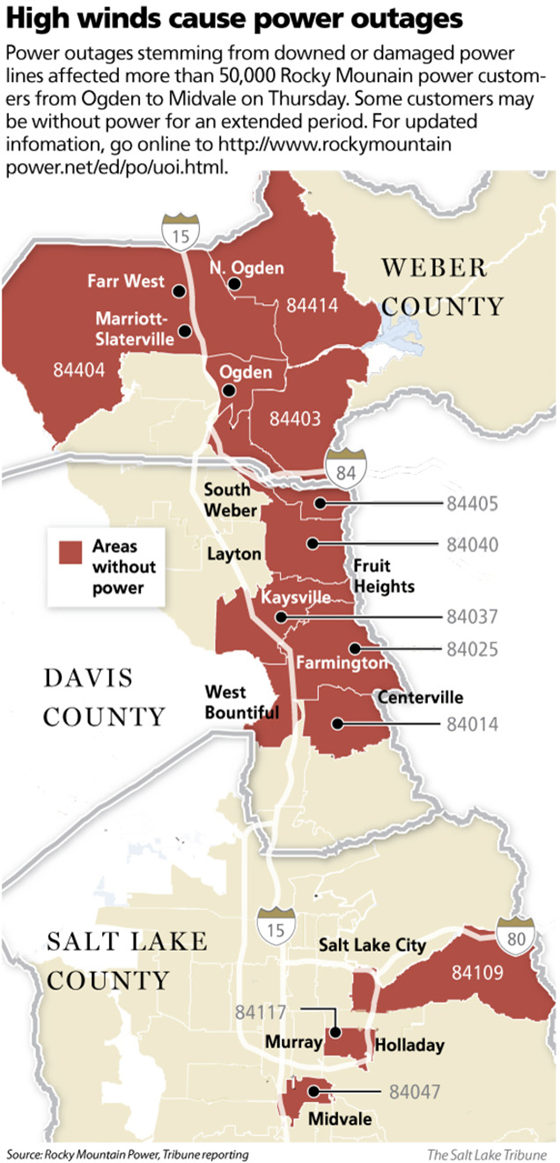 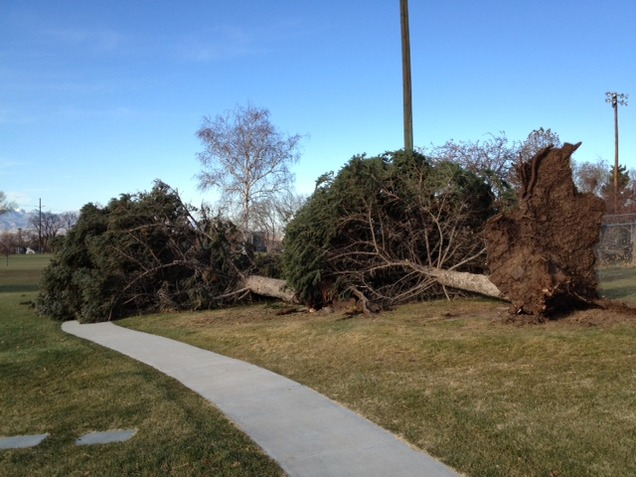 NWS SLC Storm Summary
Significant winter storm with damaging downslope winds in northern Utah and heavy snow and strong winds across area of central & southern Utah
Areas hit the hardest by the winds were Davis & Weber Counties
Gusts over 100 mph in Centerville and over 90 mph gusts occurred in West Bountiful
Three injuries reported at Weber State University 
Thousands of trees  (pines predominantly) uprooted along the Wasatch Front, including 400 at  Kaysville golf course 
Overturned 11 semi-tractor trailers, damaged fences, removed shingles and siding, blew windows out of parked cars, tossed around large trampolines, bent or destroyed large road signs and light poles, and downed power lines
Downed power lines led to  road closures, 3 homes catching fire, and 50,000 homes without power for up to 3 days
Damage estimates in Centerville alone ~8 million dollars
Overall damage estimated at over 20 million dollars
Interesting Characteristics of Event
“Upstream” sounding was “downstream” of upstream ranges
Northward shift in timing and location of damaging surface winds
Damage- impact of sound walls
Sonde ascent through downstream rotor
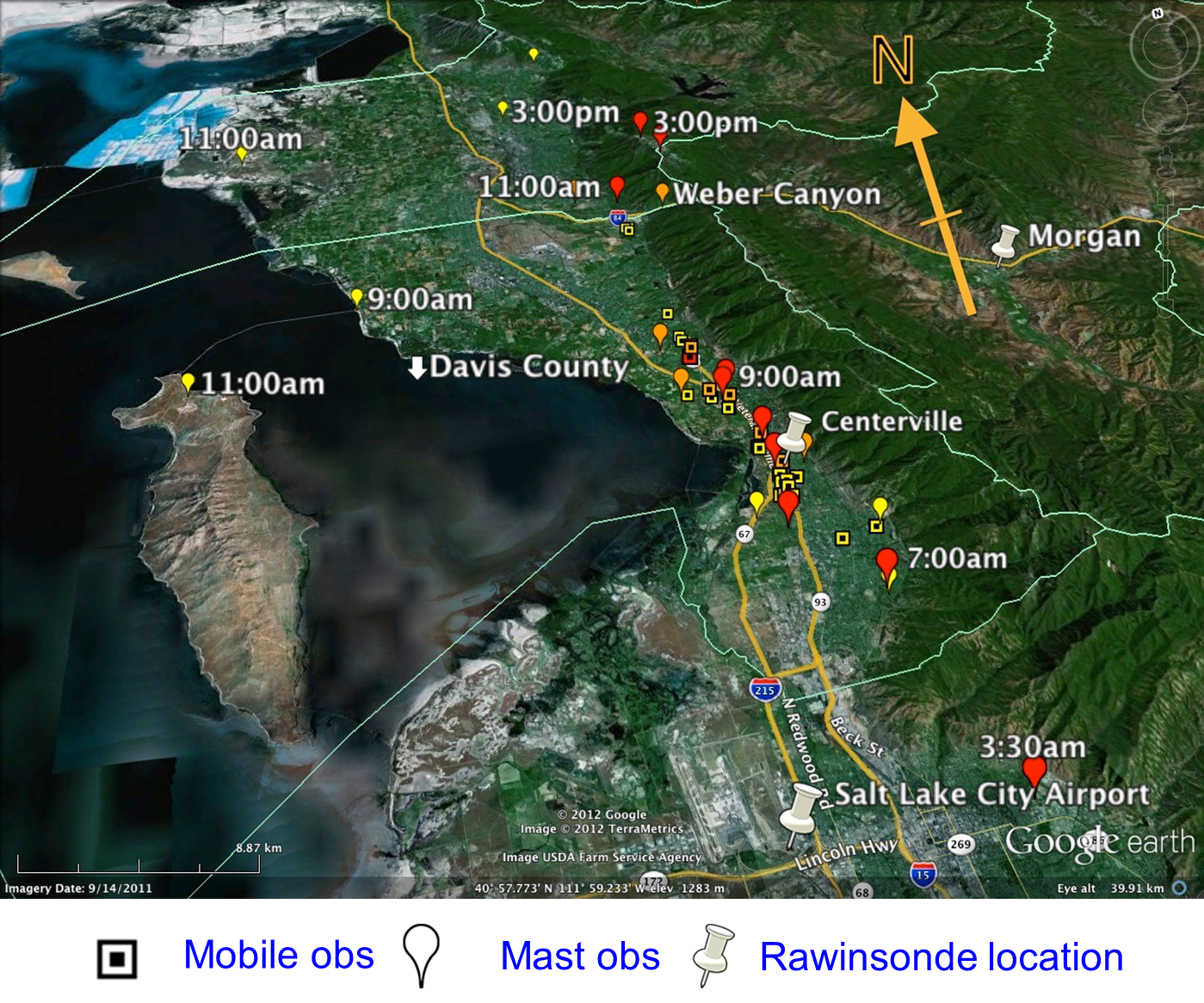 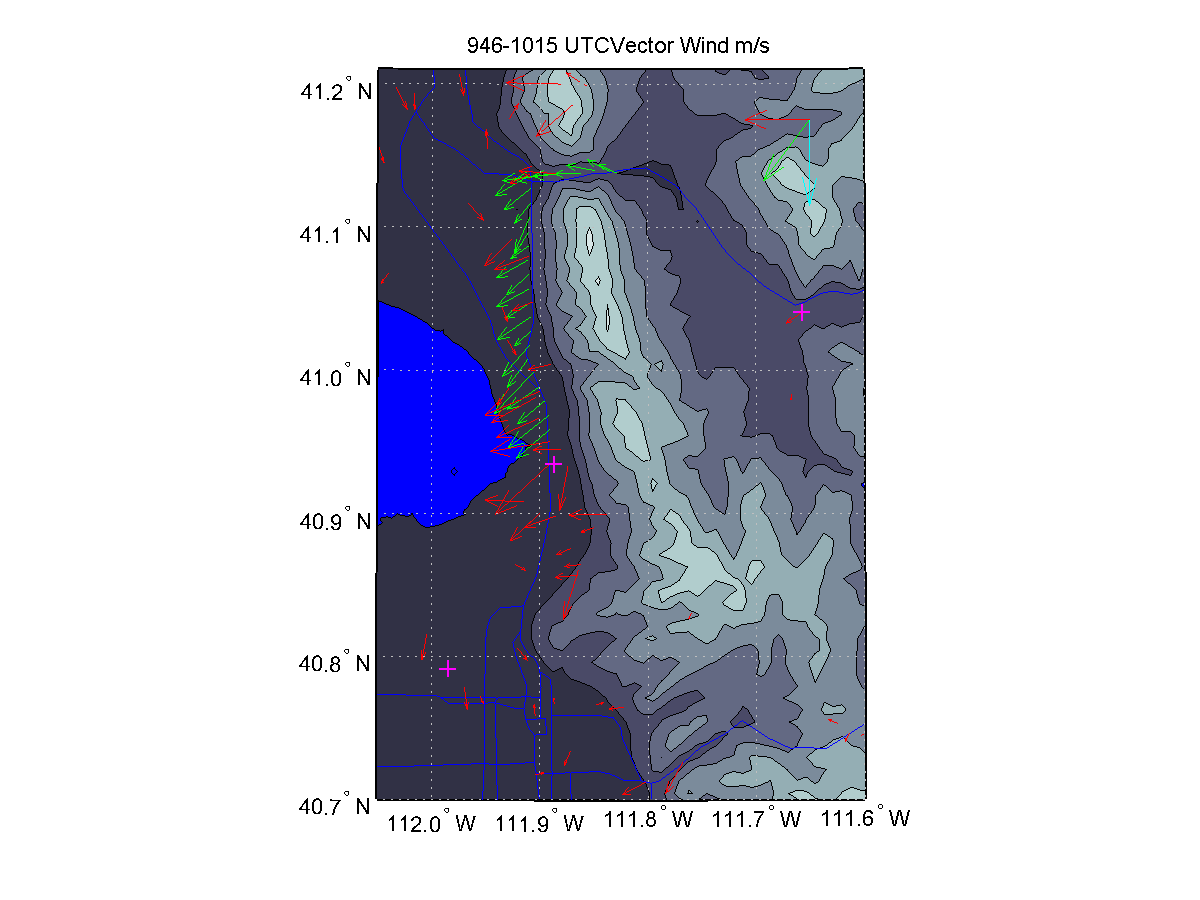 Vector 30 m/s
MesoWest
Mobile 1
Mobile 2
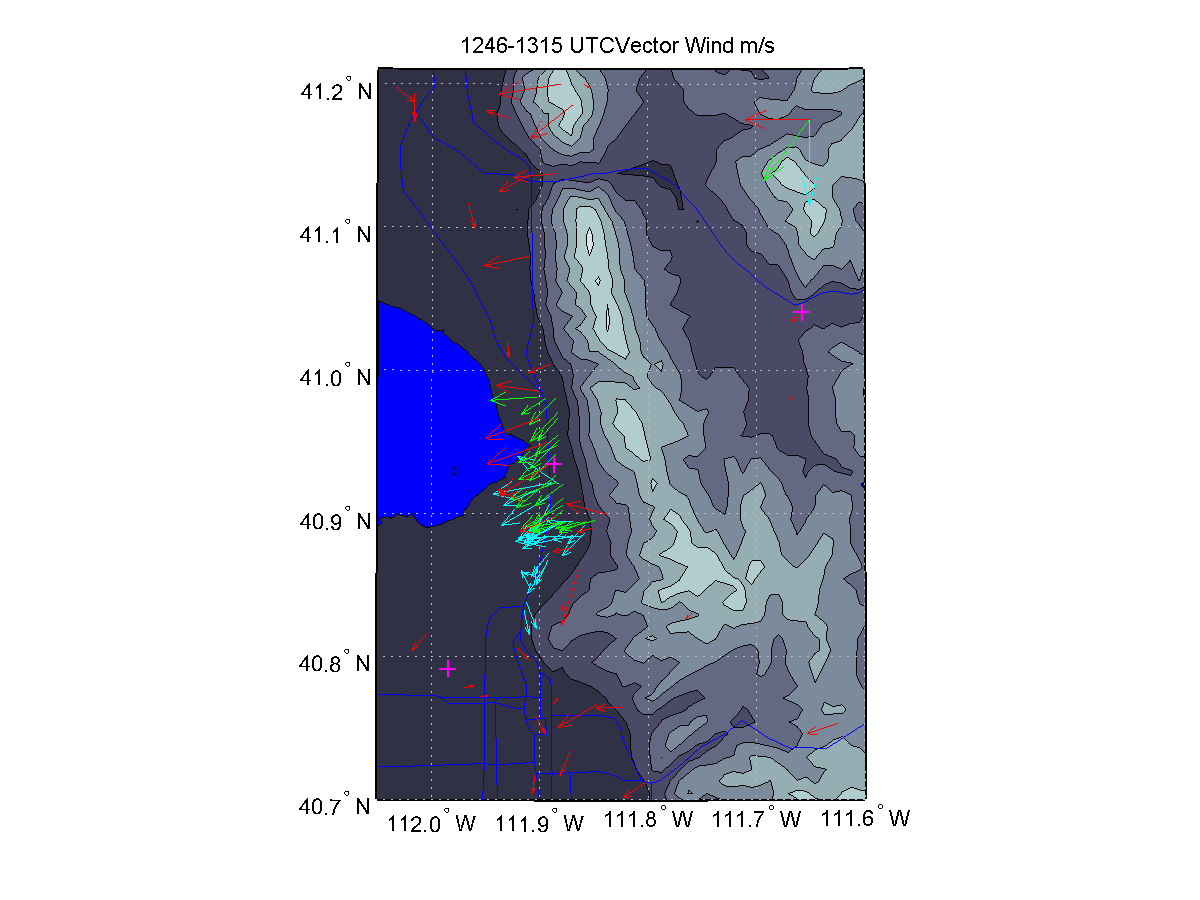 Vector 30 m/s
MesoWest
Mobile 1
Mobile 2
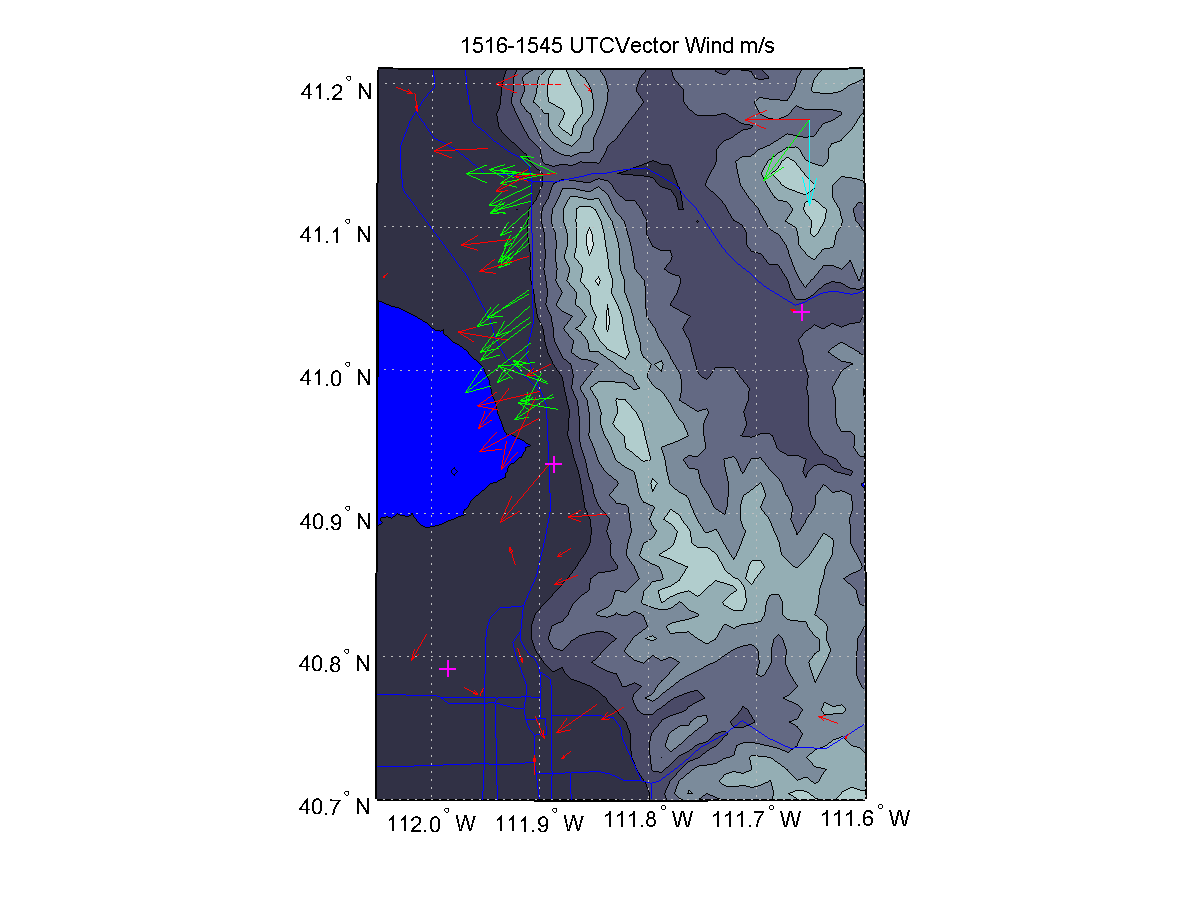 Vector 30 m/s
MesoWest
Mobile 1
Mobile 2
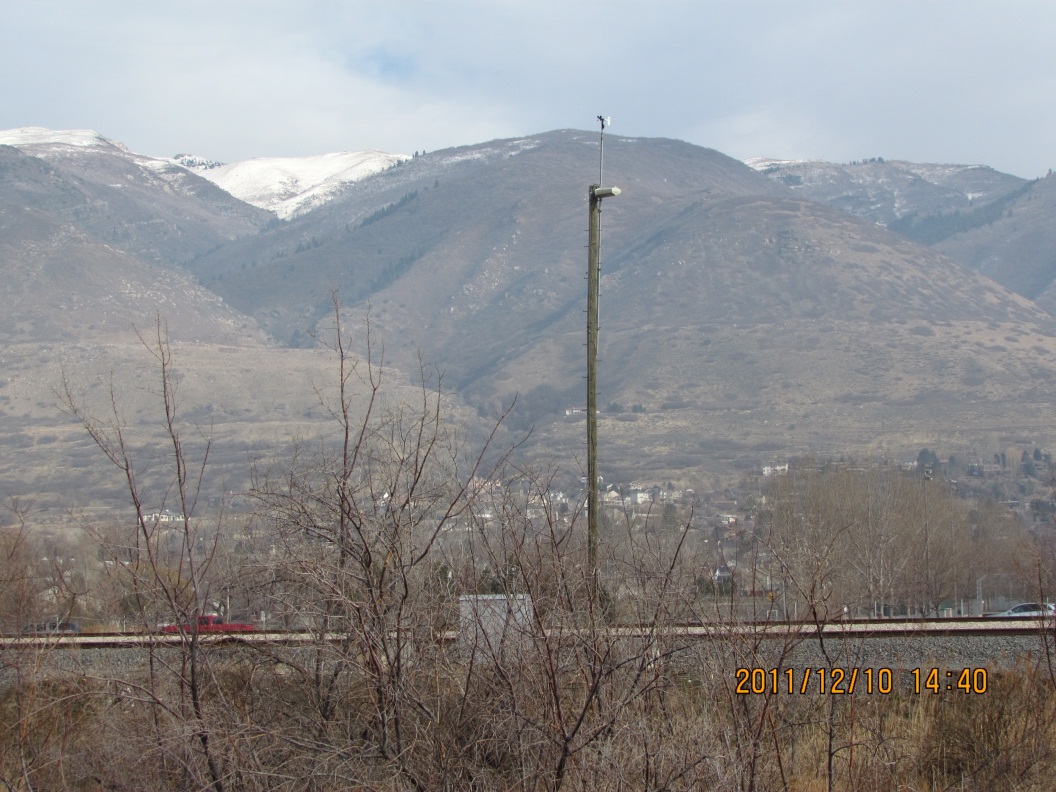 Centerville: 102 mph gust
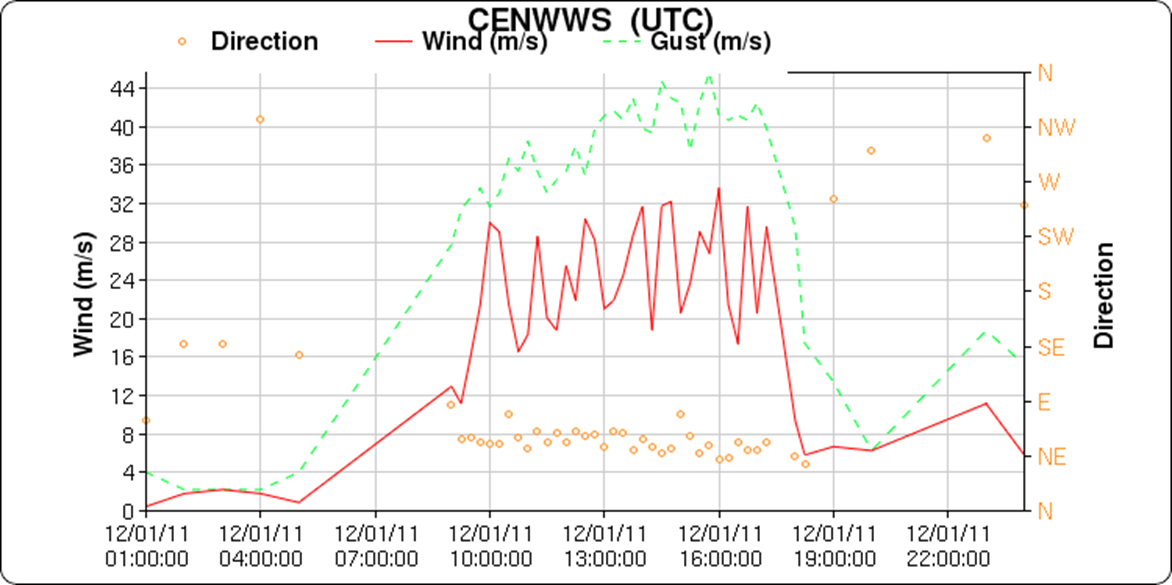 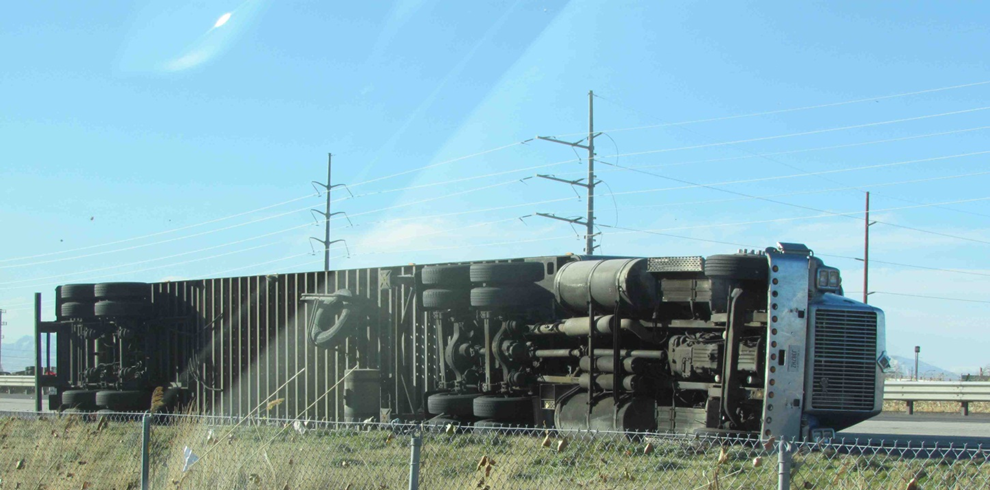 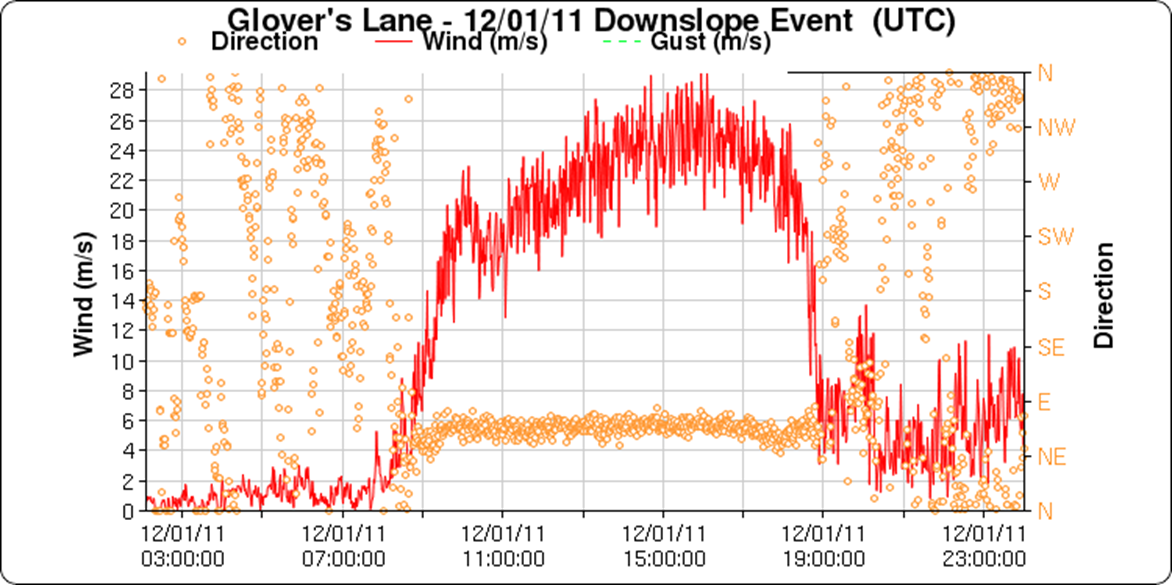 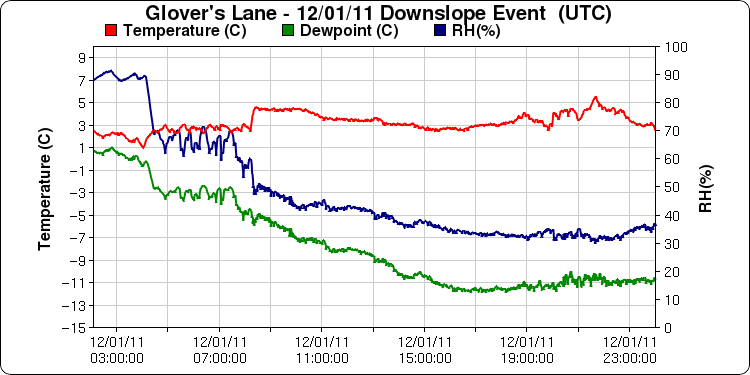 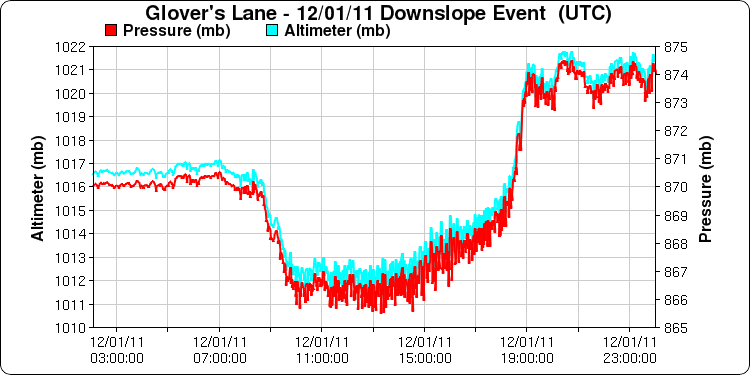 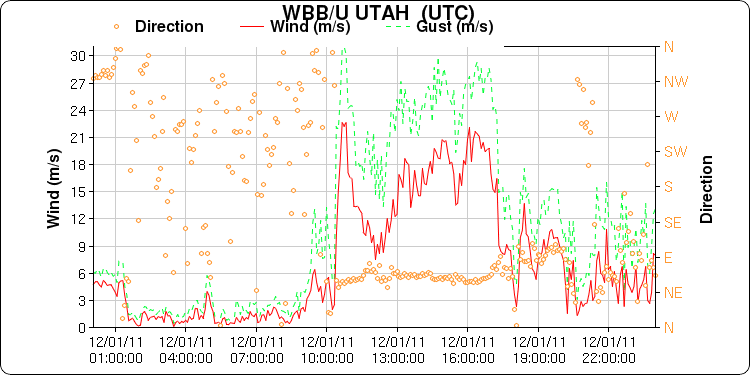 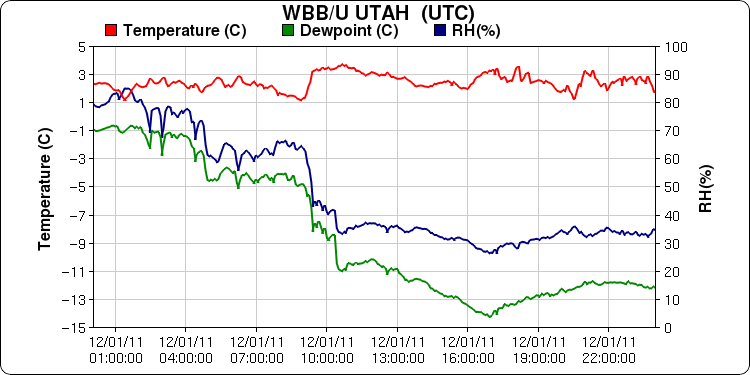 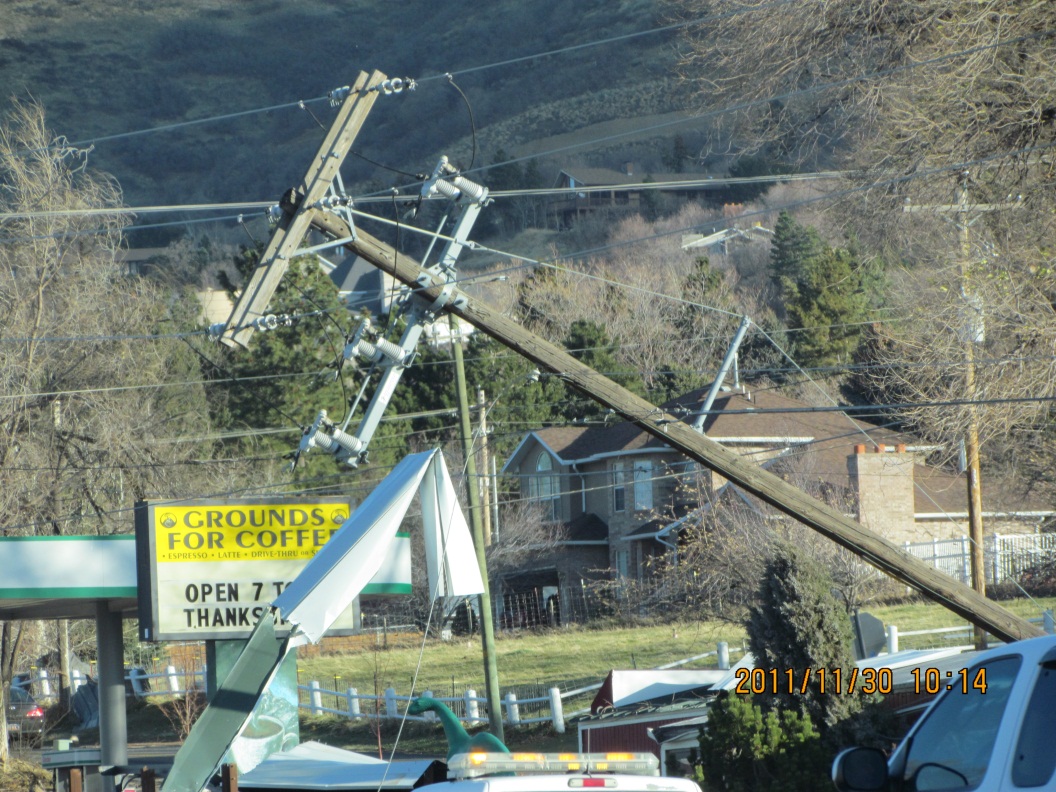 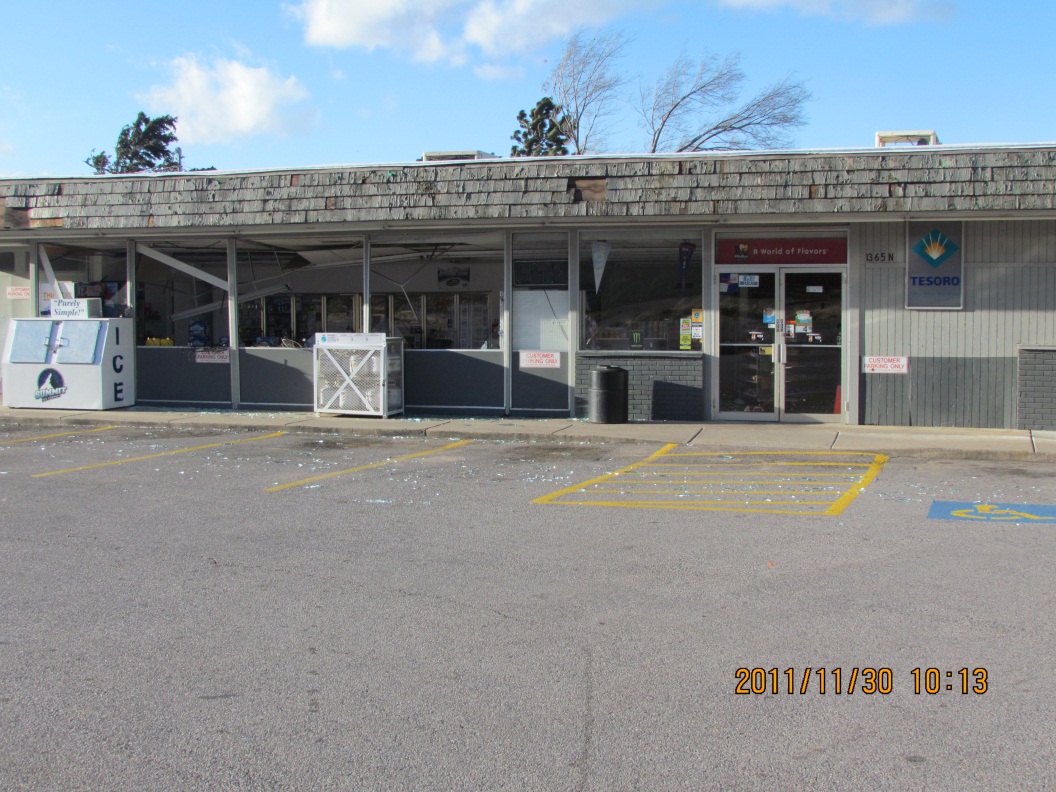 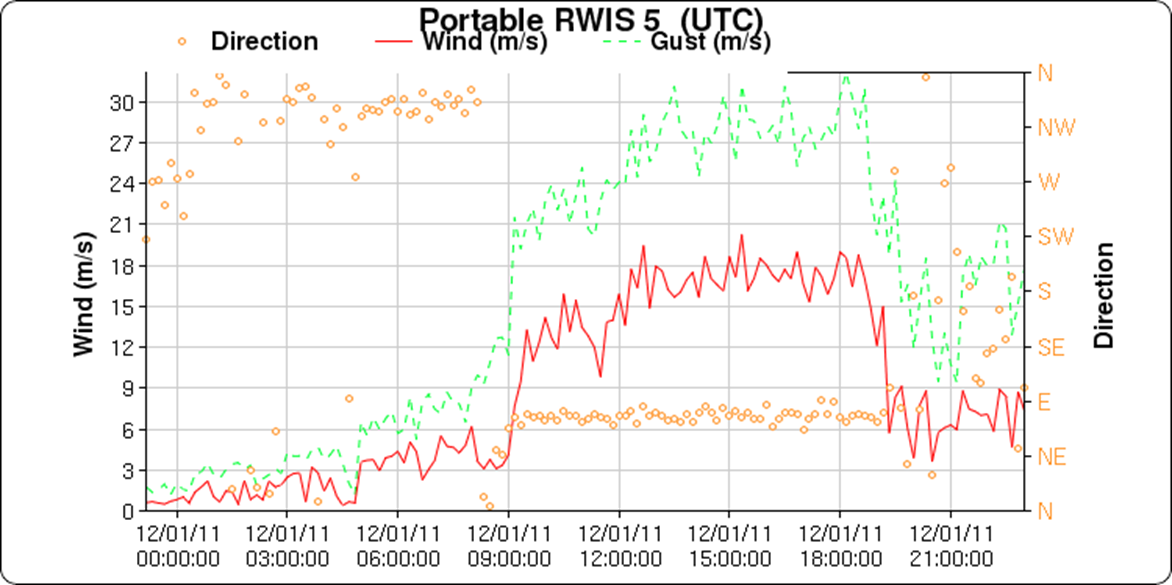 Mouth of Weber CanyonUtah Wind Energy Tall Tower
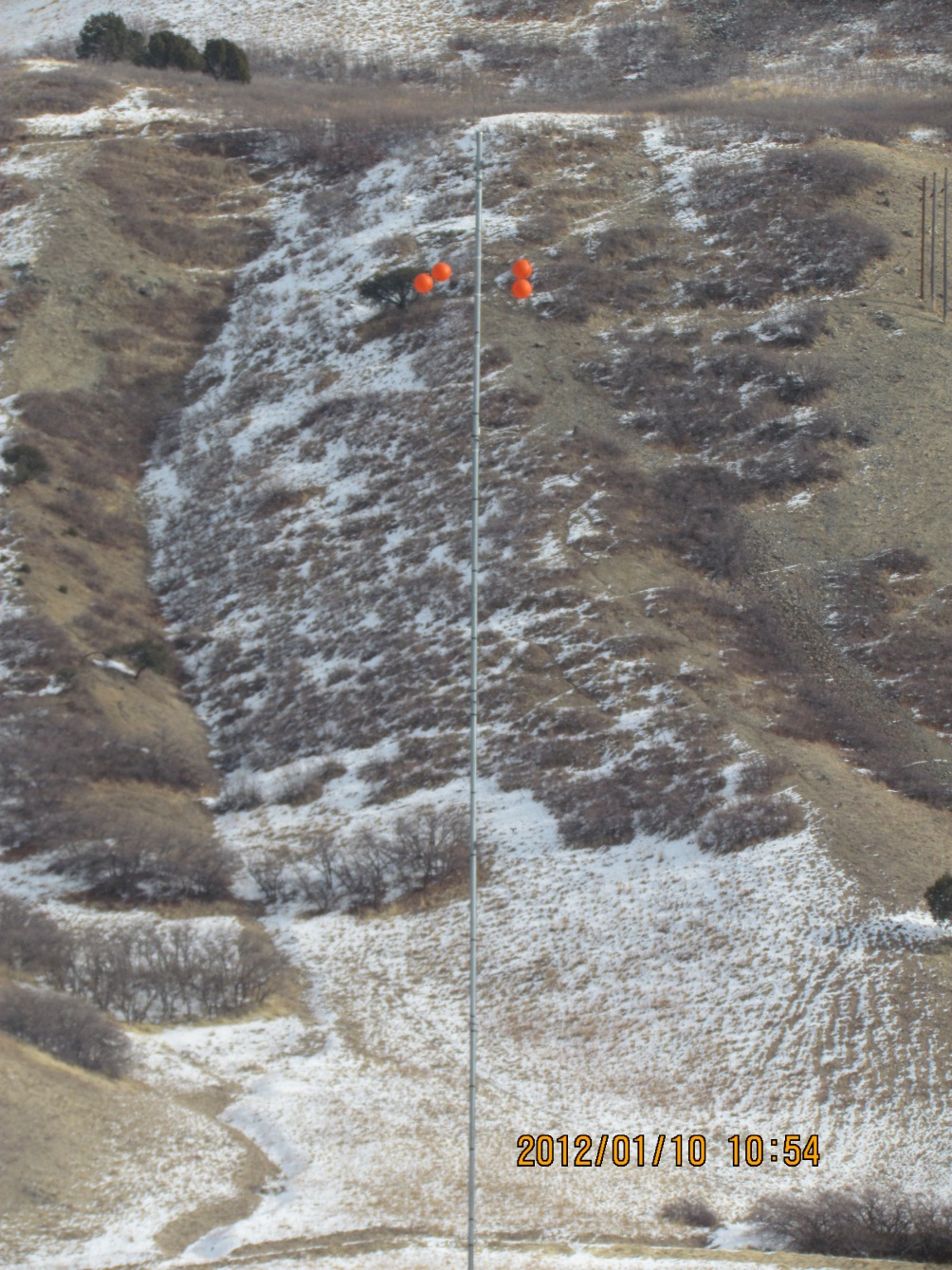 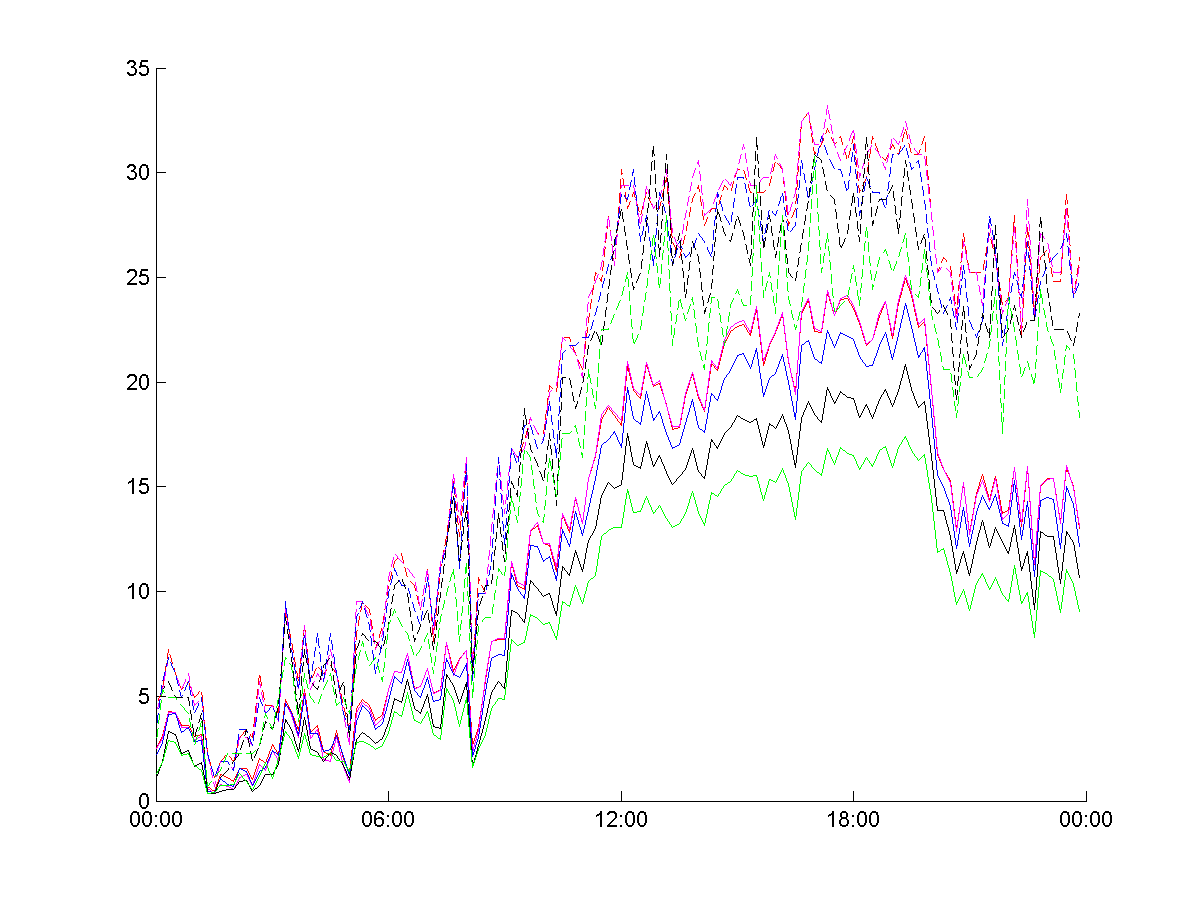 Wind Speed: Mouth of Weber Tall Tower
Red/Purple- 50 m
Blue- 30m
Black- 10m
Green- 3m

Solid- 10 min ave
Dashed- Peak
m/s
Brandon Malman. SLCC
Dec 1: UTC
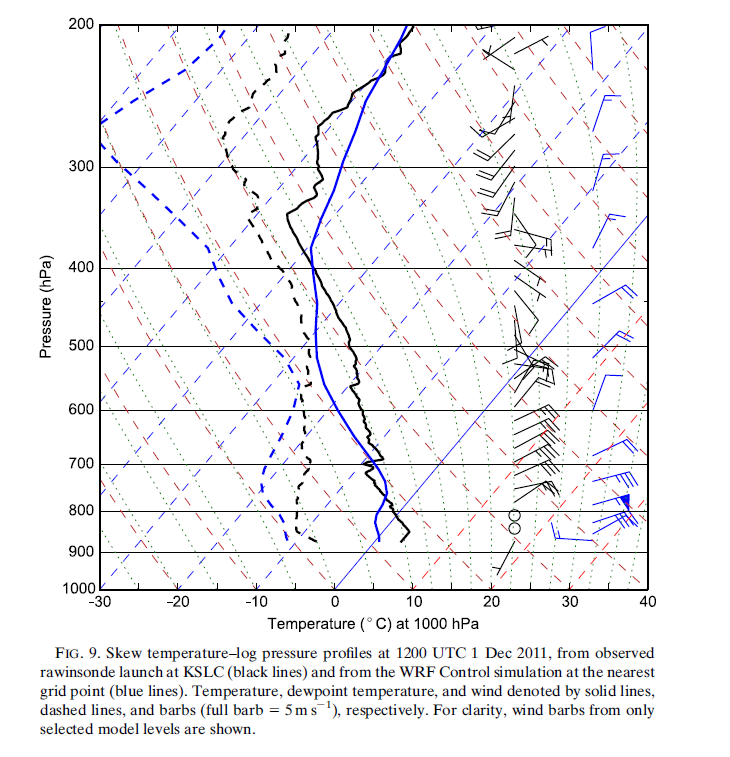 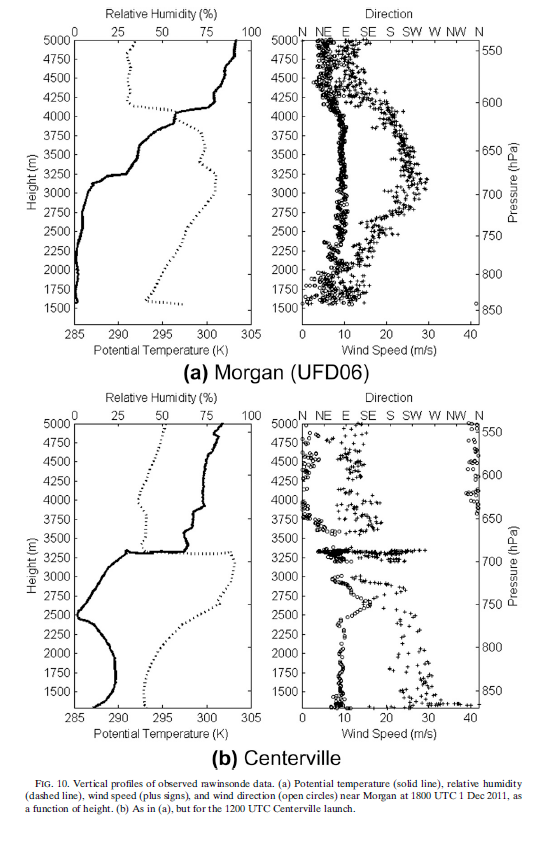 “upstream”
“downstream”
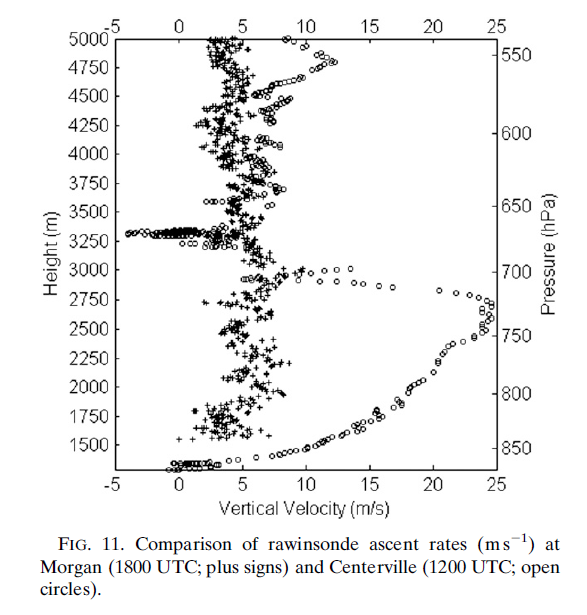 Rotor Clouds
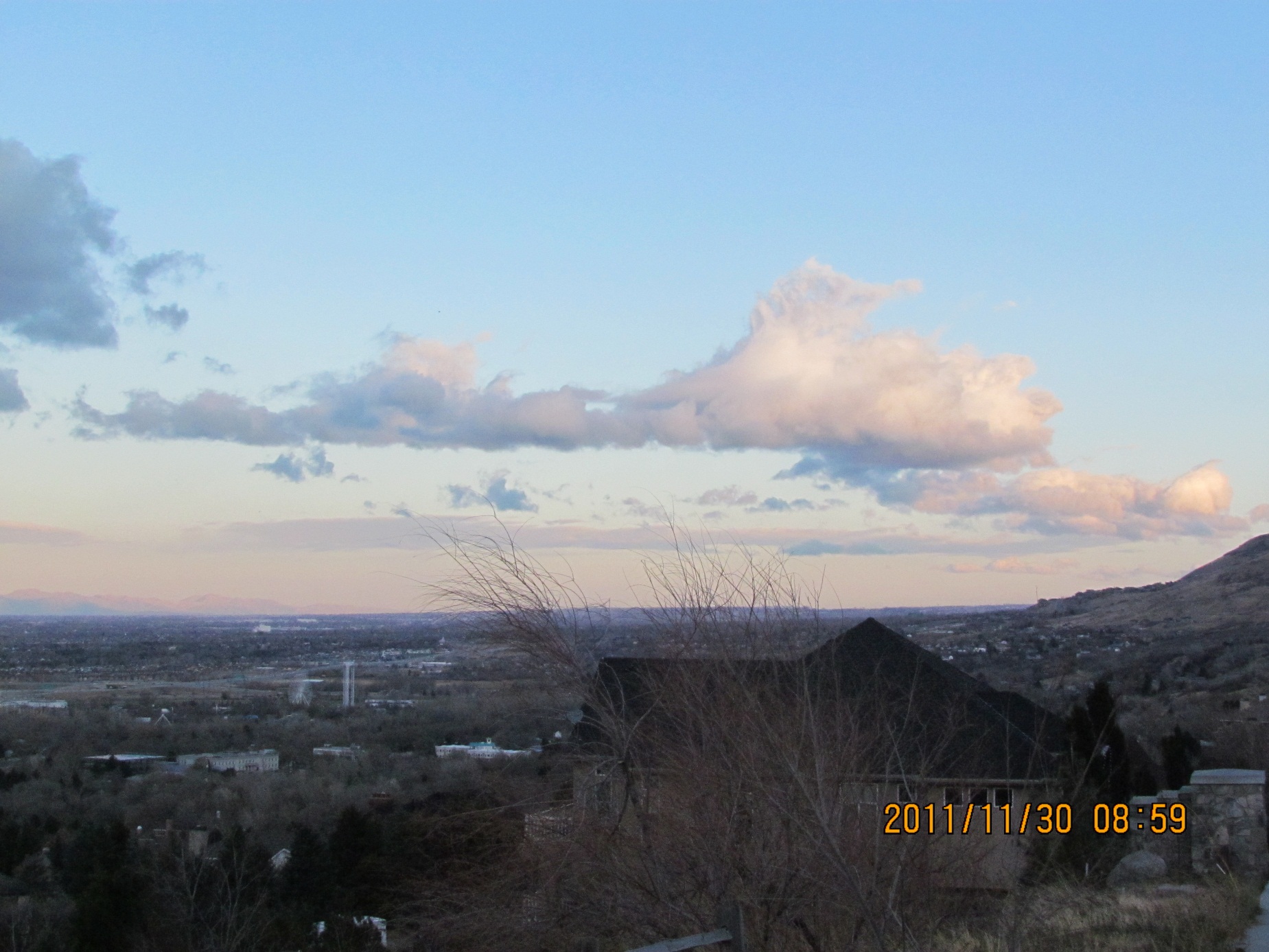 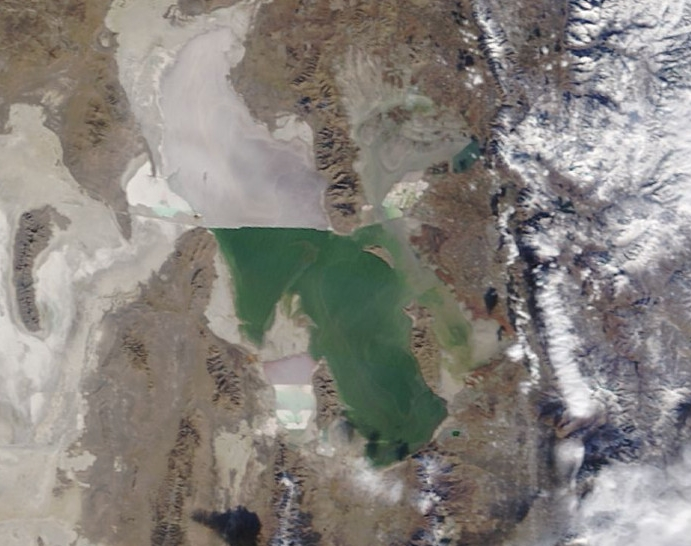 Rotor clouds
Rotor clouds
Doyle and Durran 2007 (JAS)
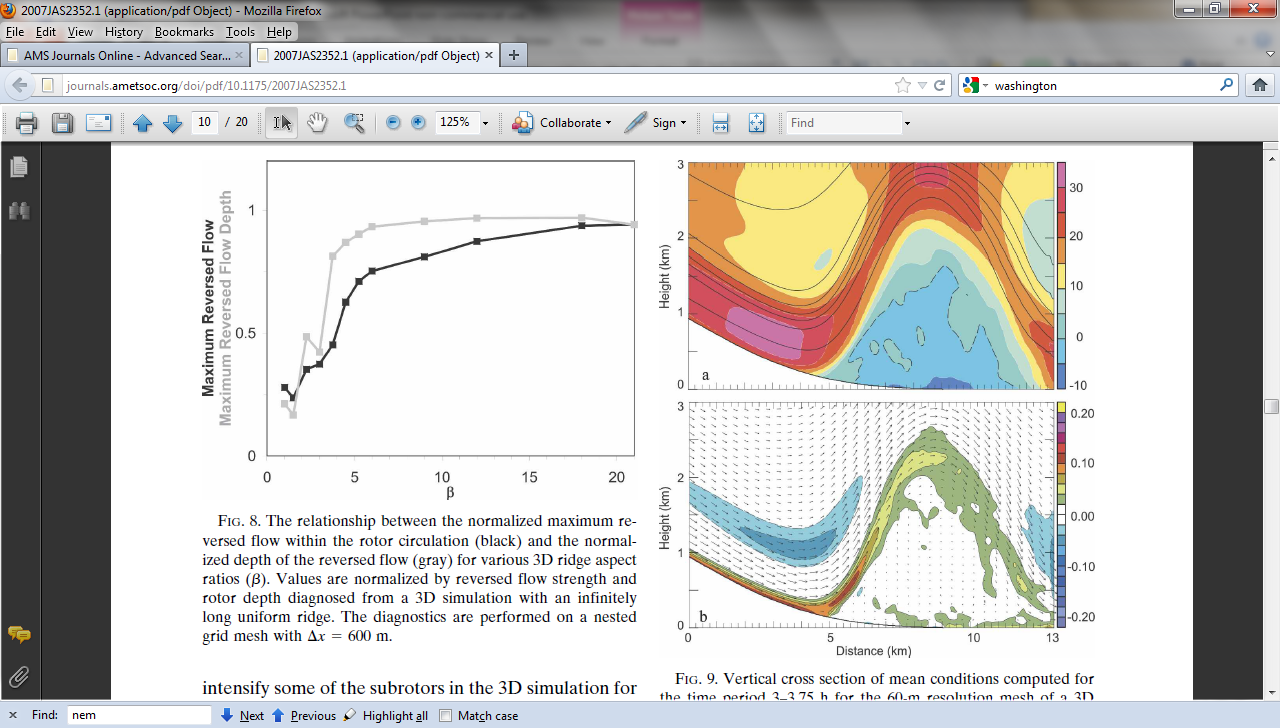 Wndstrm_12012011_long.mov (Dave Whiteman)
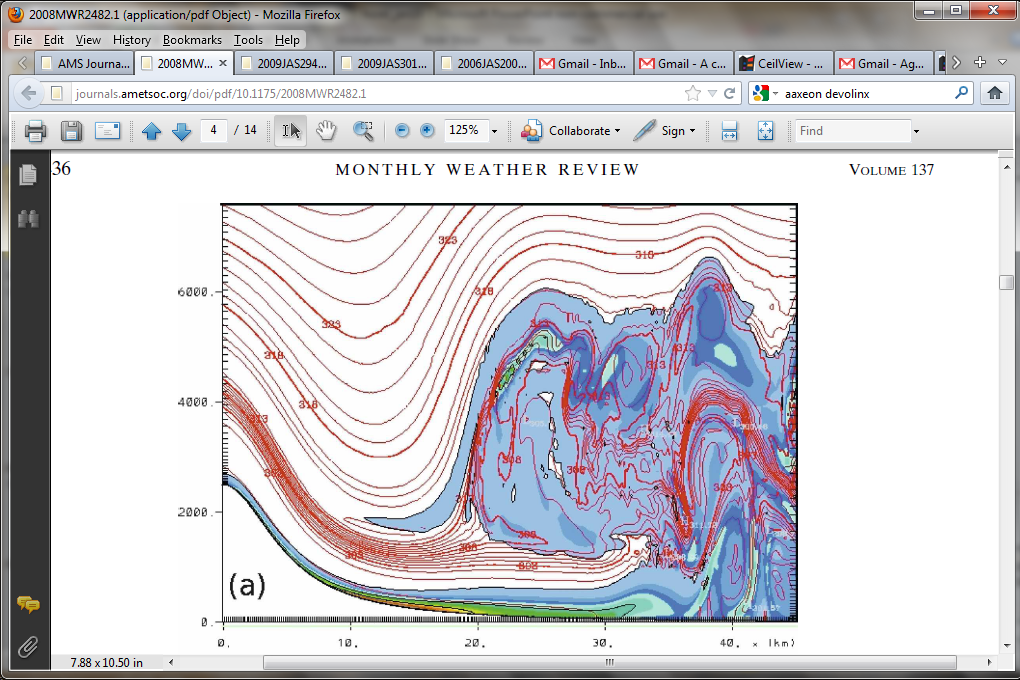 307
308
Hertenstein 2010  (JAS)
Stab at what was happening
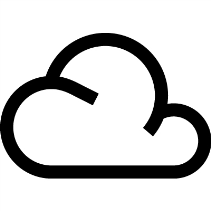 1.3 km
5.8 km
Summary
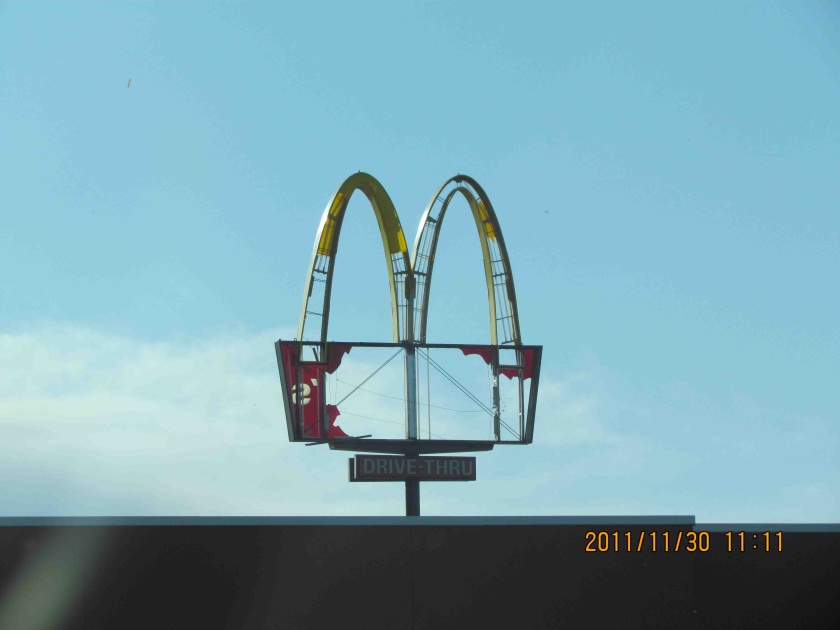 Rarity of strong downslope wind events tied to infrequent “correct” alignment of large-scale AC Rossby wave breaking events?
Small flow acceleration downstream of crest
Rare sonde ascent through strong rotor
Engineering standards for signs should be enforced
Final Points
Deterministic WRF mesoscale forecasts tend to have high false alarm rate for Wasatch windstorms 
WRF ensembles generated from GEFS/R2 hindcasts captured synoptic-scale circulation and tendency for downslope windstorms at lead times up to ~100 h
WRF ensembles exhibit low uncertainty upstream and high uncertainty downstream of Wasatch Front
Even if GEFS/R2 10 member ensembles are underdispersive, tendency for higher certainty in breaking Rossby waves may limit error growth in Wasatch region